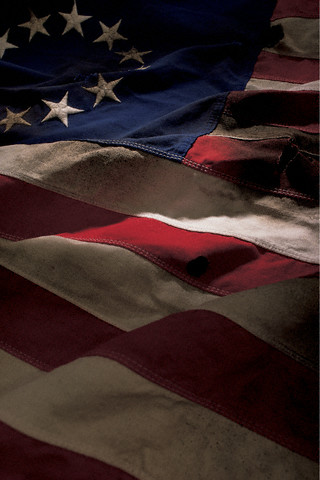 THE ARTICLES of Confederation
America’s First Constitution
© Ocean/Corbis
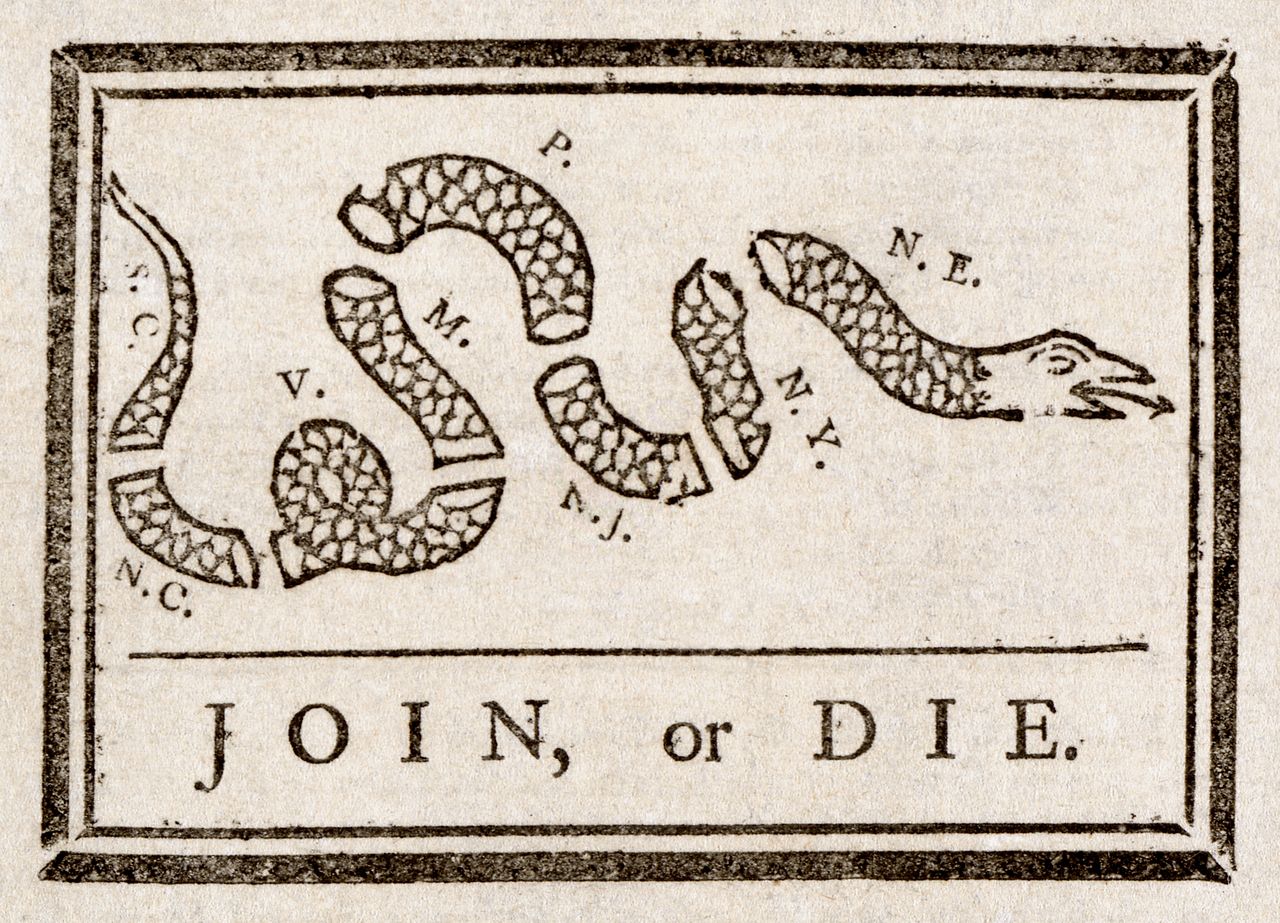 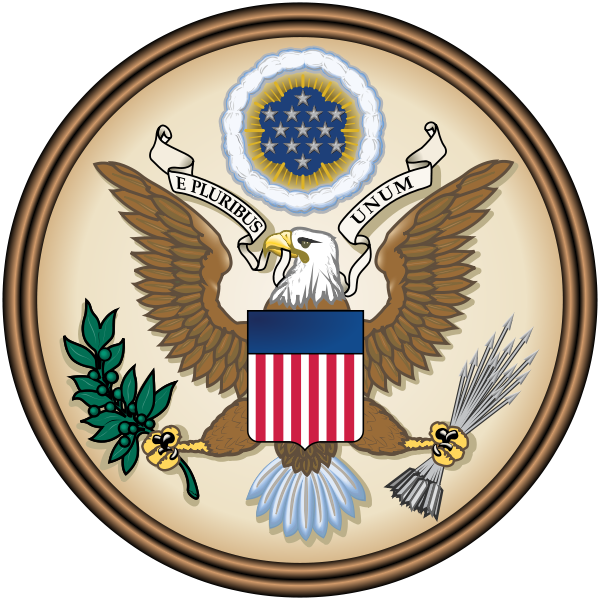 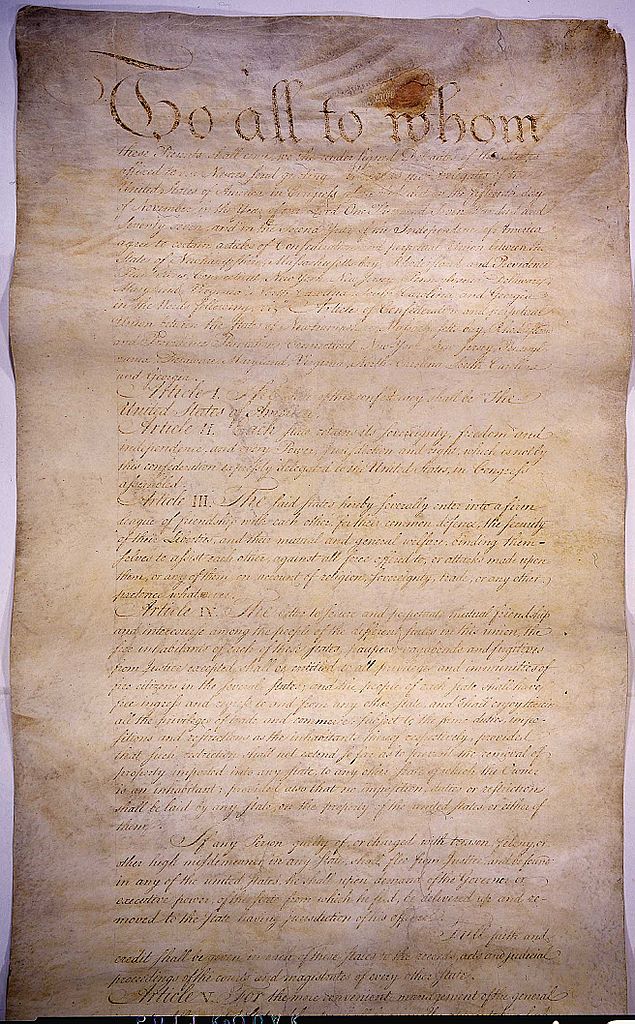 The Articles of Confederation
First plan of government
WEAK
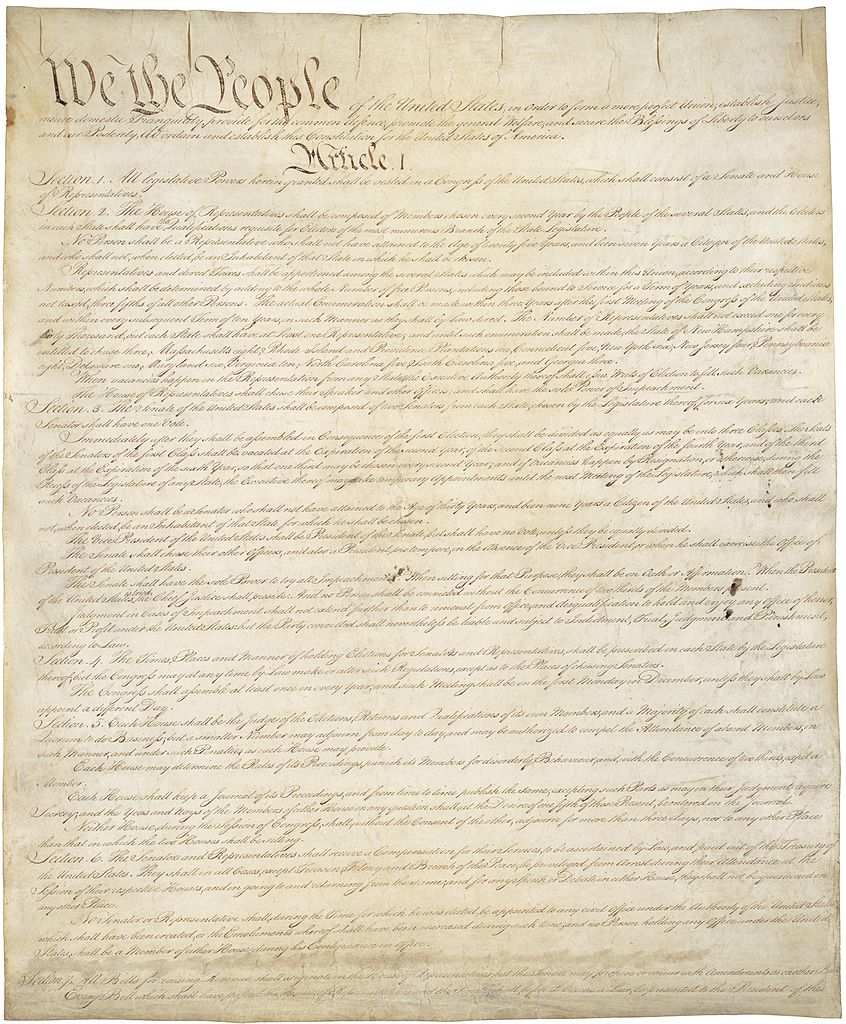 REPLACED by the Constitution
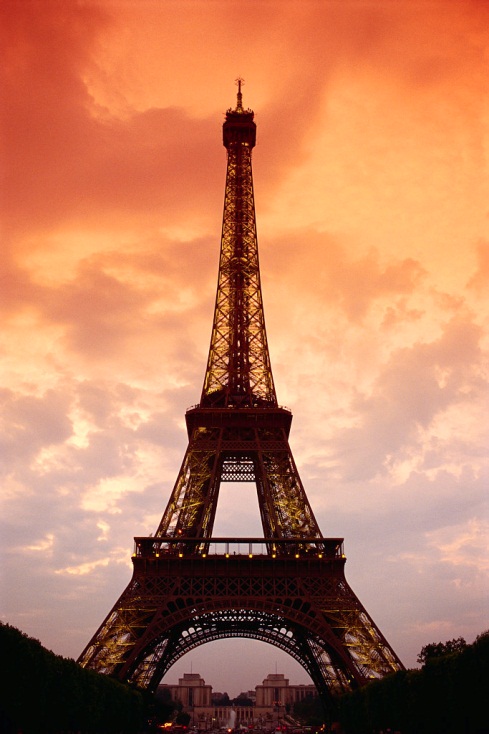 Treaty of Paris
(1783)
“His Brittanic Majesty acknowledges the said United States, viz., New Hampshire, Massachusetts Bay, Rhode Island and Providence Plantations, Connecticut, New York, New Jersey, Pennsylvania, Maryland, Virginia, North Carolina, South Carolina and Georgia, to be free sovereign and independent states…”
Source:  ourdocuments.gov
SOVEREIGNTY
Where Ultimate Power Resides
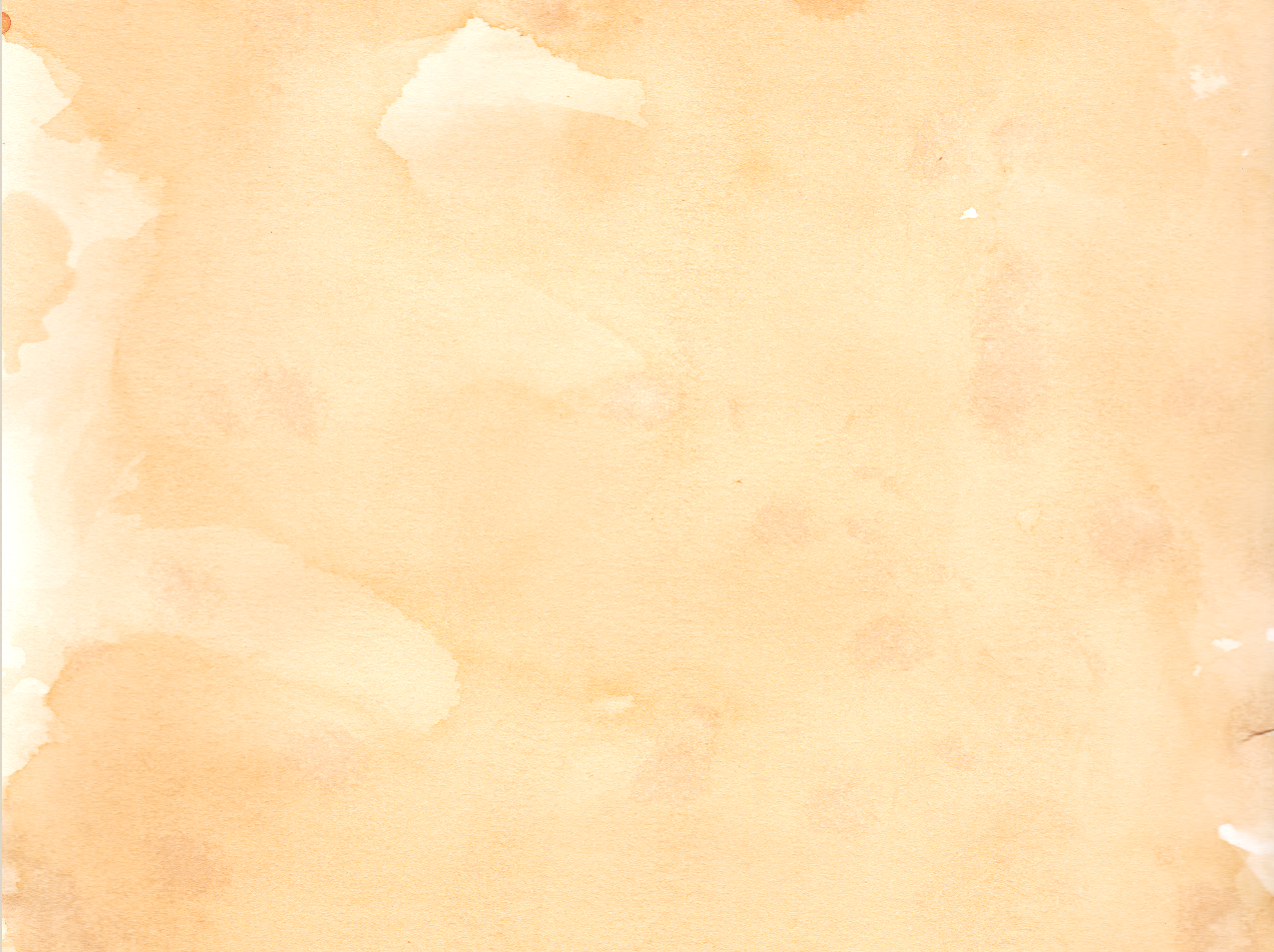 From Article II
Each state retains its sovereignty, freedom, and independence, and every power, jurisdiction, and right, which is not by this Confederation expressly delegated to the United States, in Congress assembled.
http://www.constitution.org/cons/usa-conf.htm
Two Levels of Government:
Federalism
According to the Articles
Federalism
Delegated
Foreign Relations
CONFEDERATION
A Military Alliance
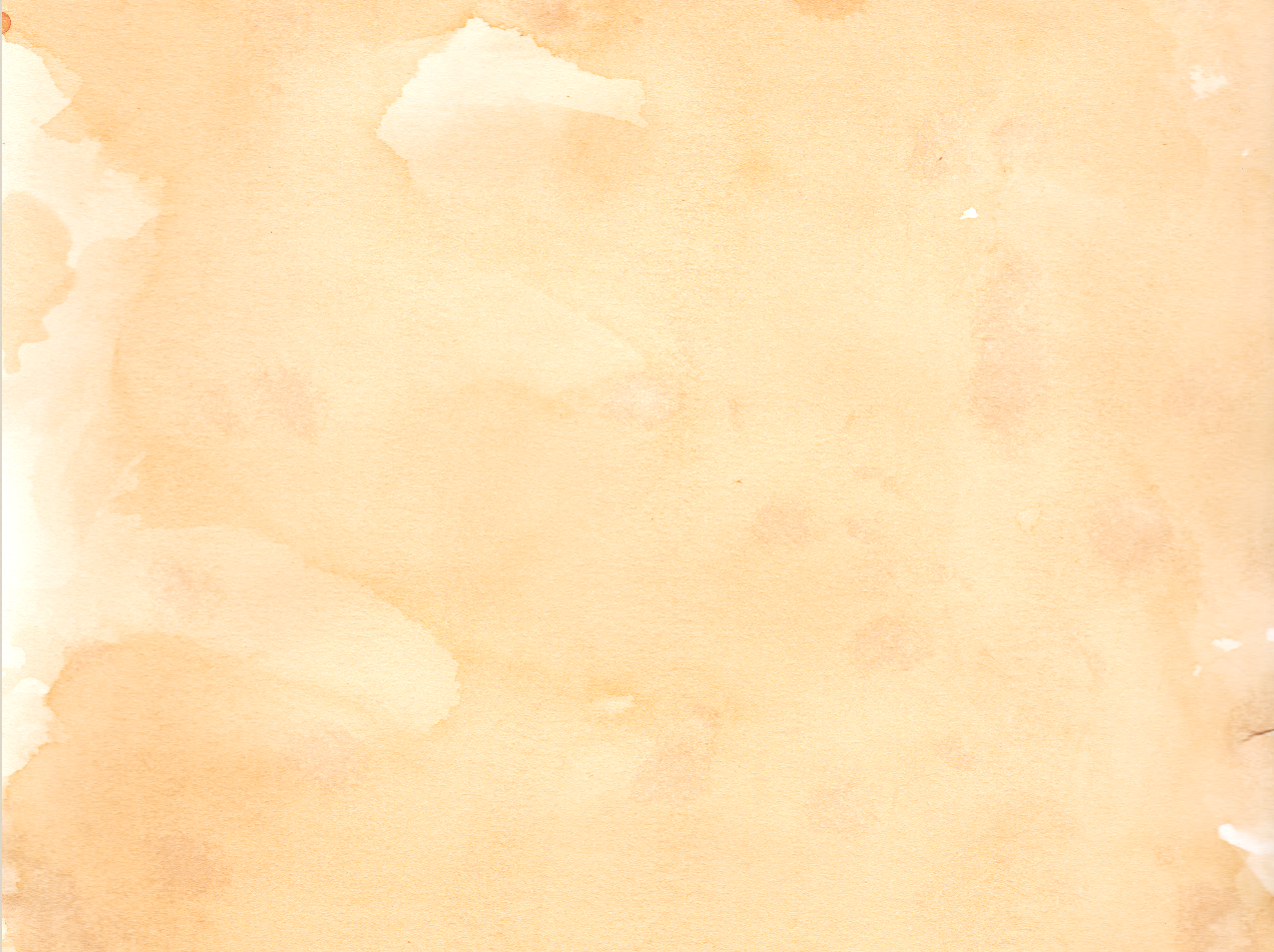 From Article III
The said States hereby severally enter into a firm league of friendship with each other, for their common defense, the security of their liberties, and their mutual and general welfare, binding themselves to assist each other, against… attacks made upon them…
http://www.constitution.org/cons/usa-conf.htm
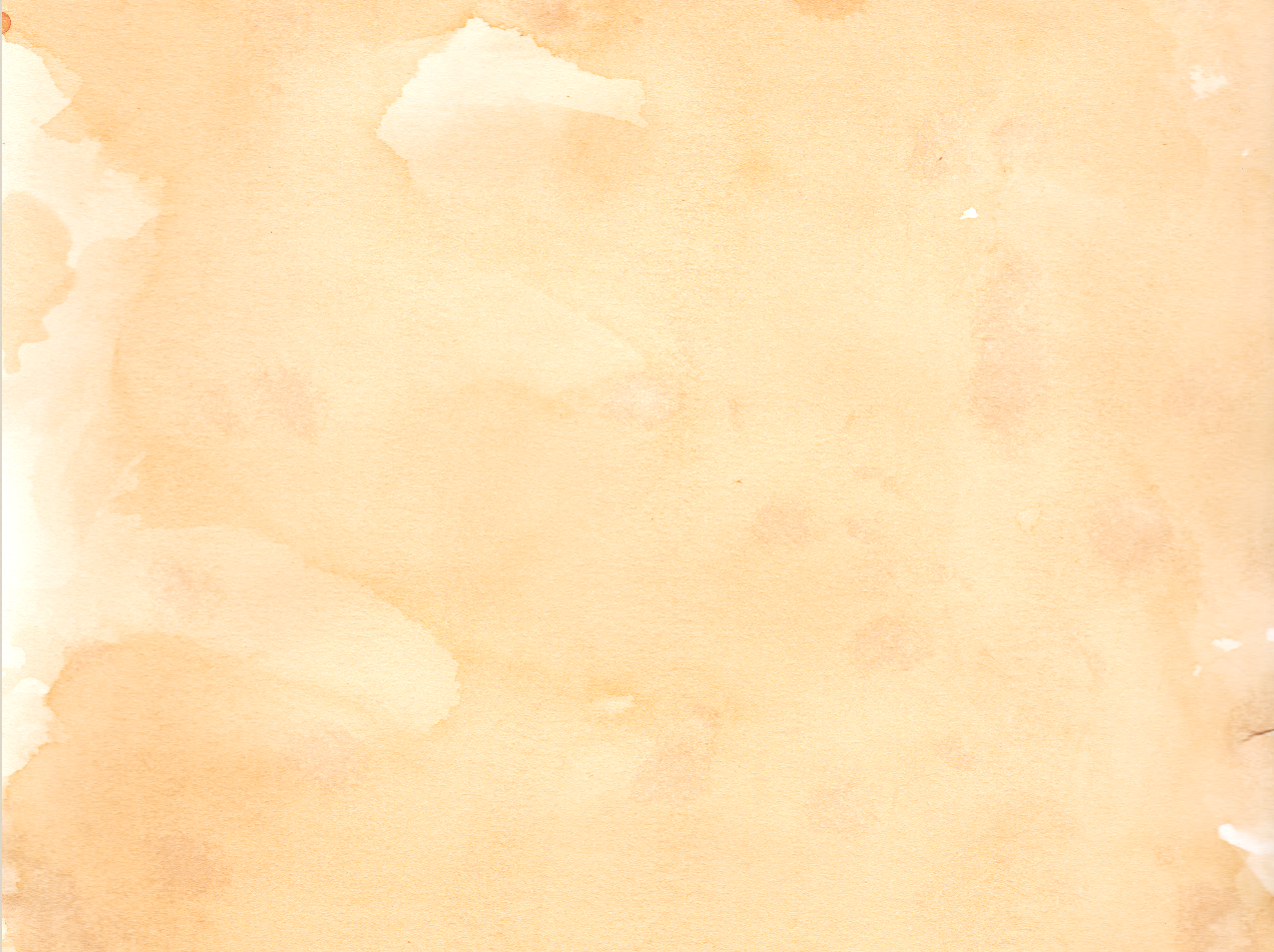 A firm league of friendship
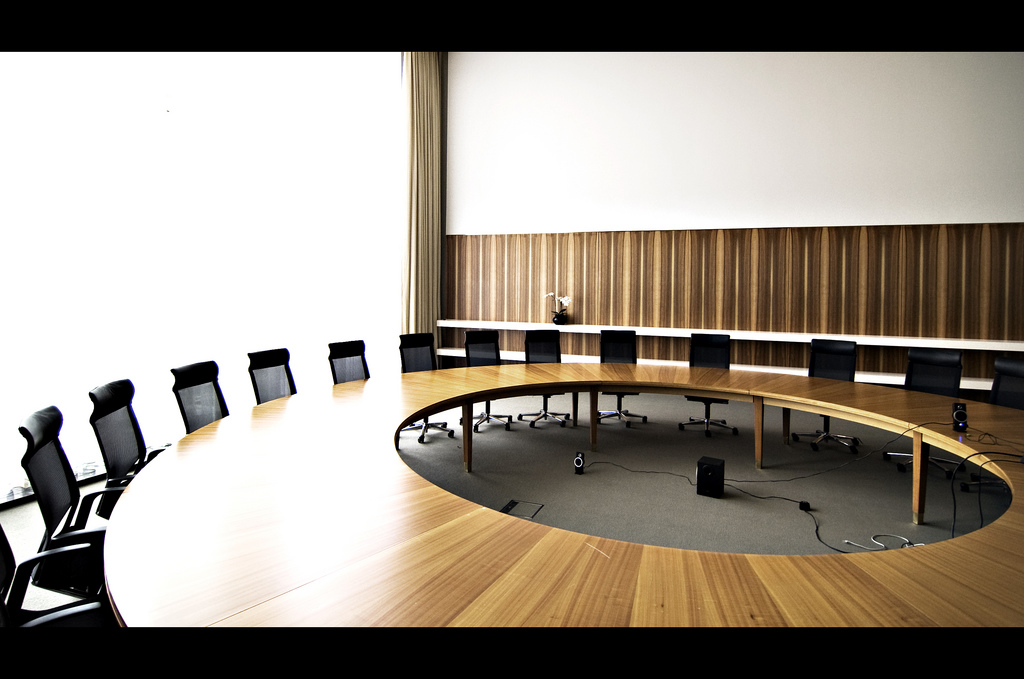 EQUALRepresentation
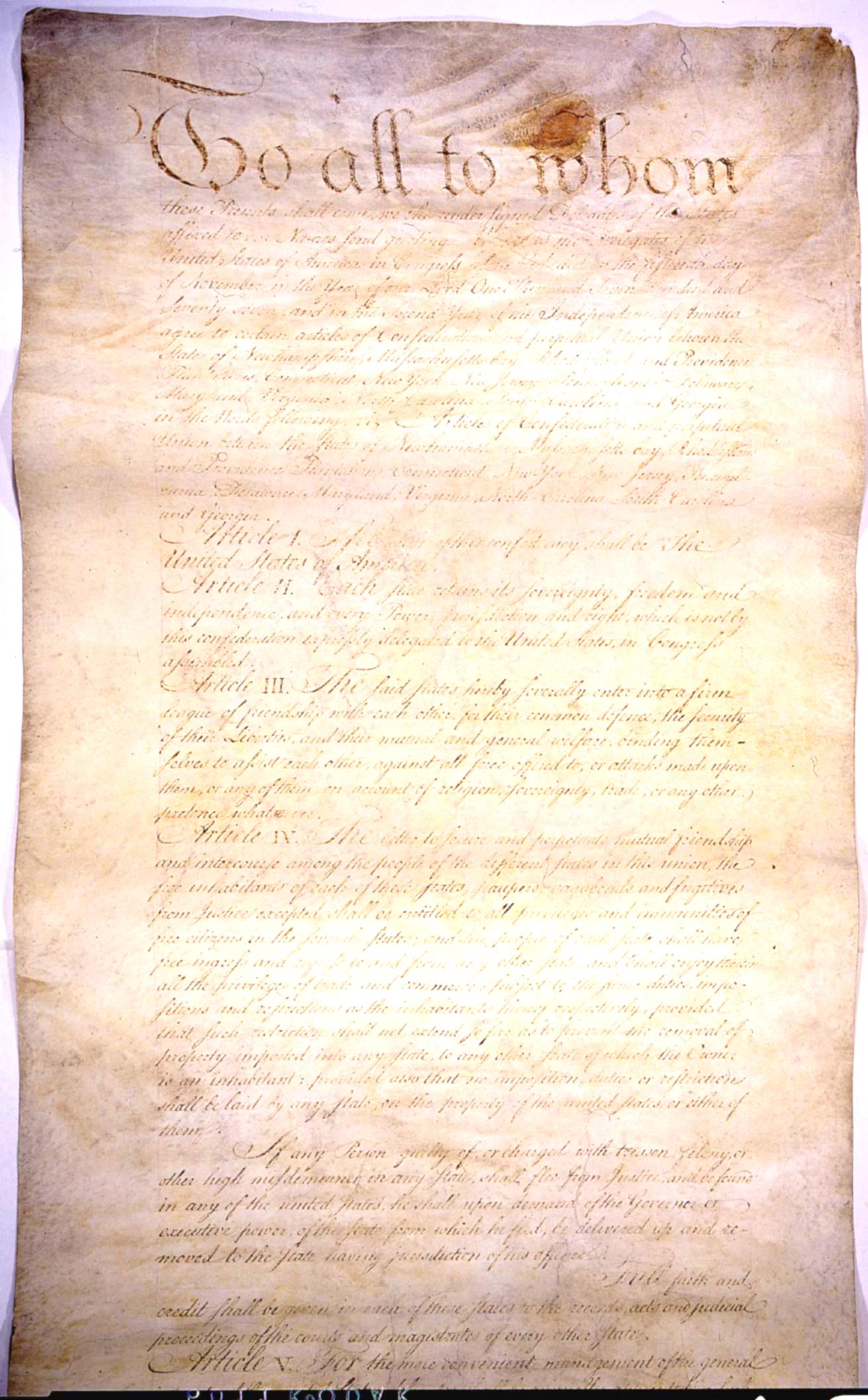 9 / 13
To Legislate
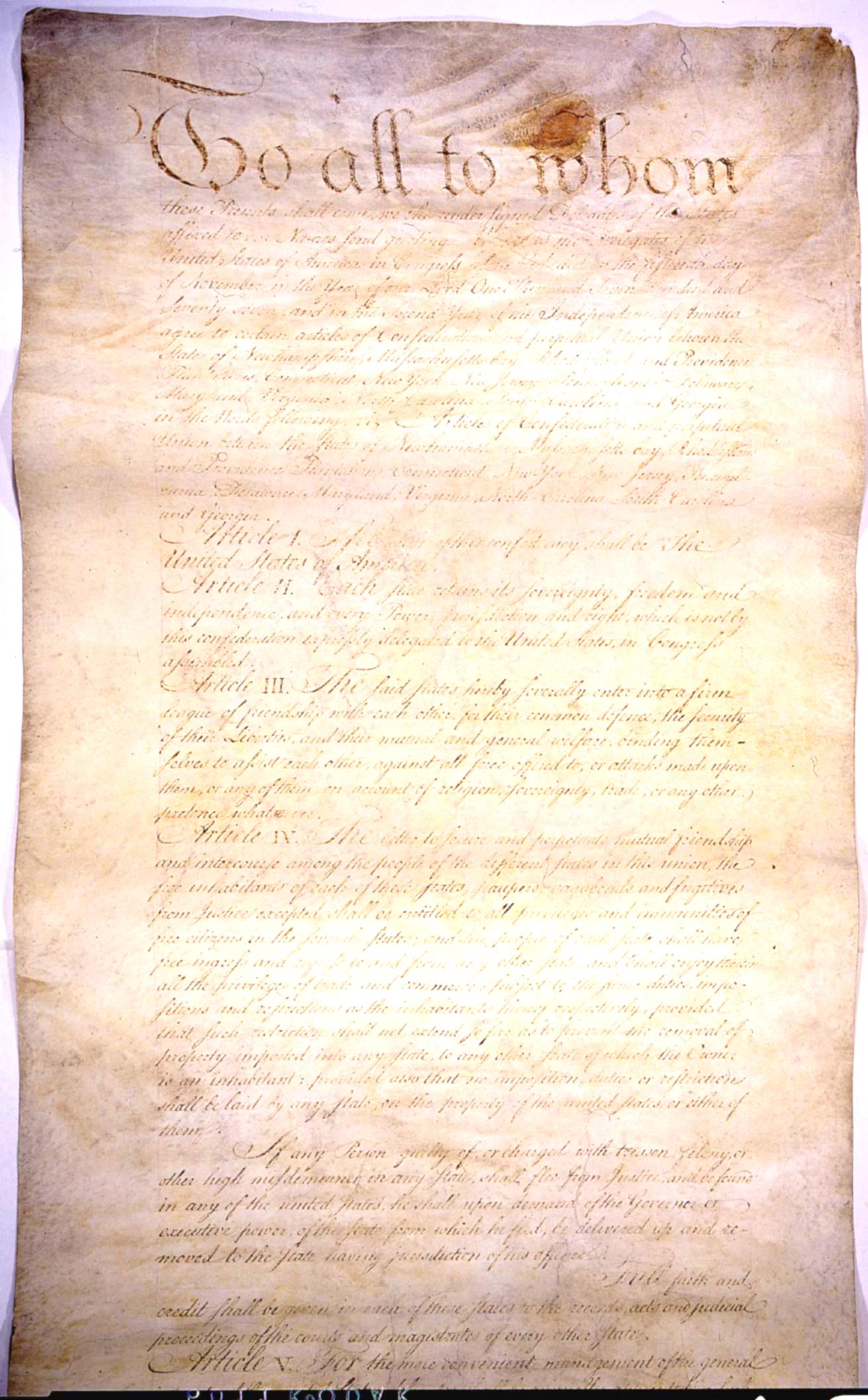 13 / 13
To Amend
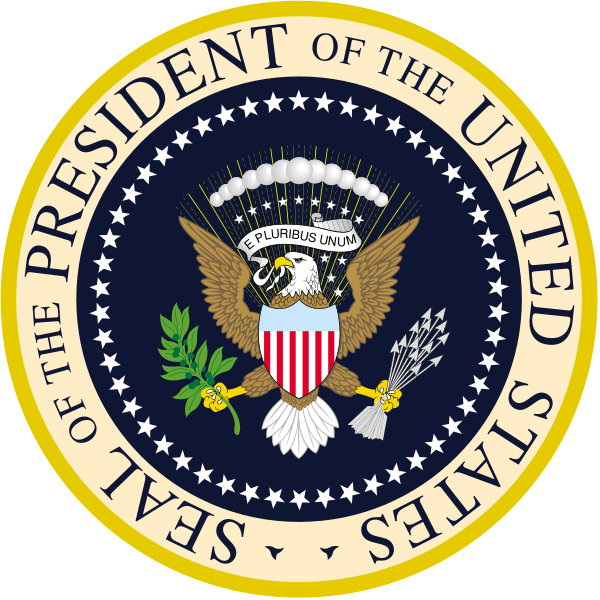 NOPE
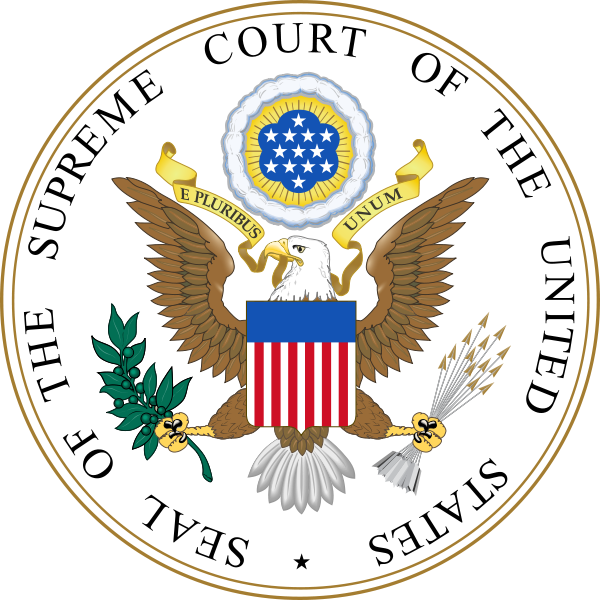 There was no presidency or federal court system under the Articles.
A Firm League of Friendship
States (Except for Foreign Policy)
EQUAL
States ONLY
Foreign Relations
Army and Navy
Declare War
Ambassadors
Treaties
2/3
UNANIMOUS
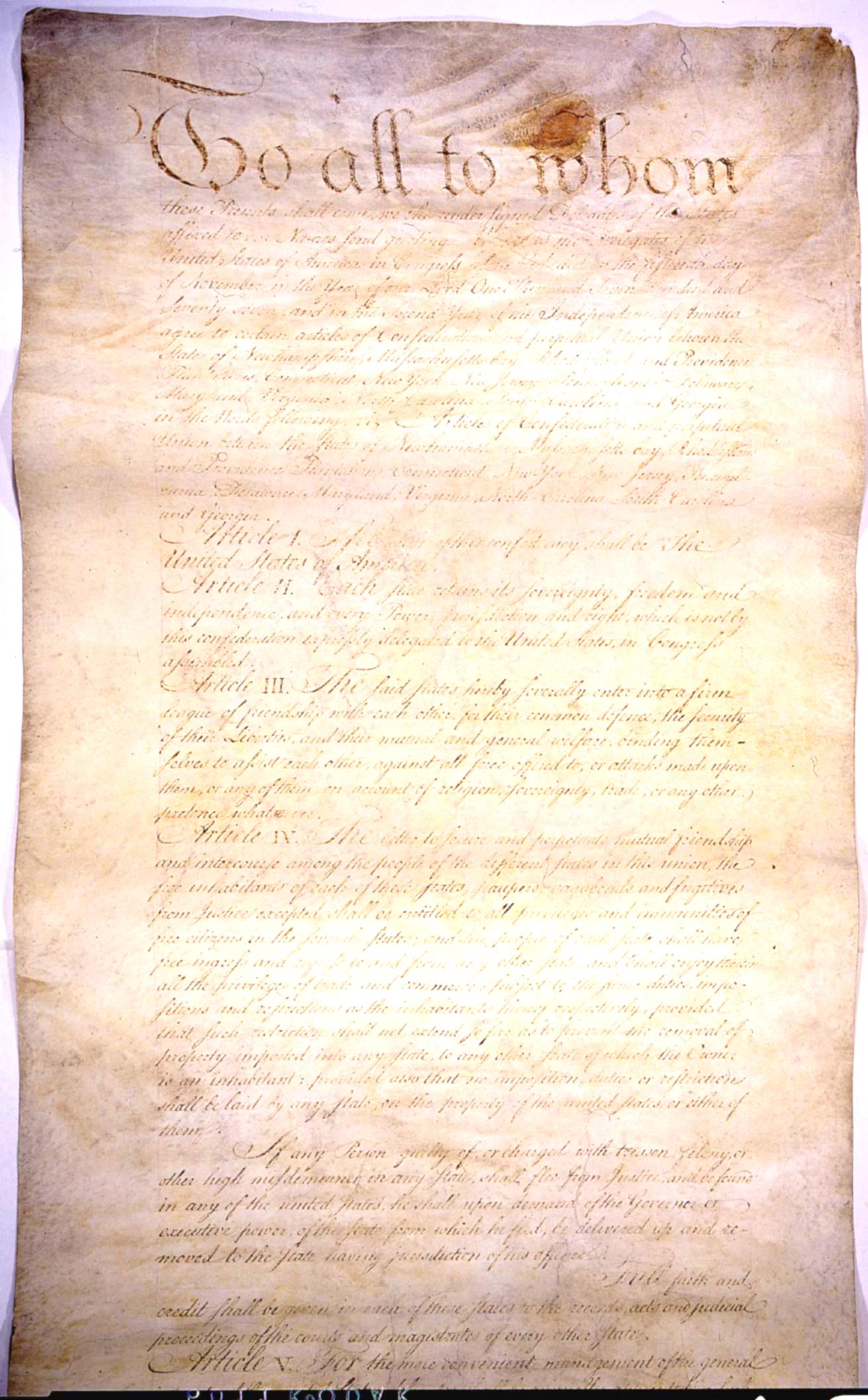 SUCCESSES
of the Articles
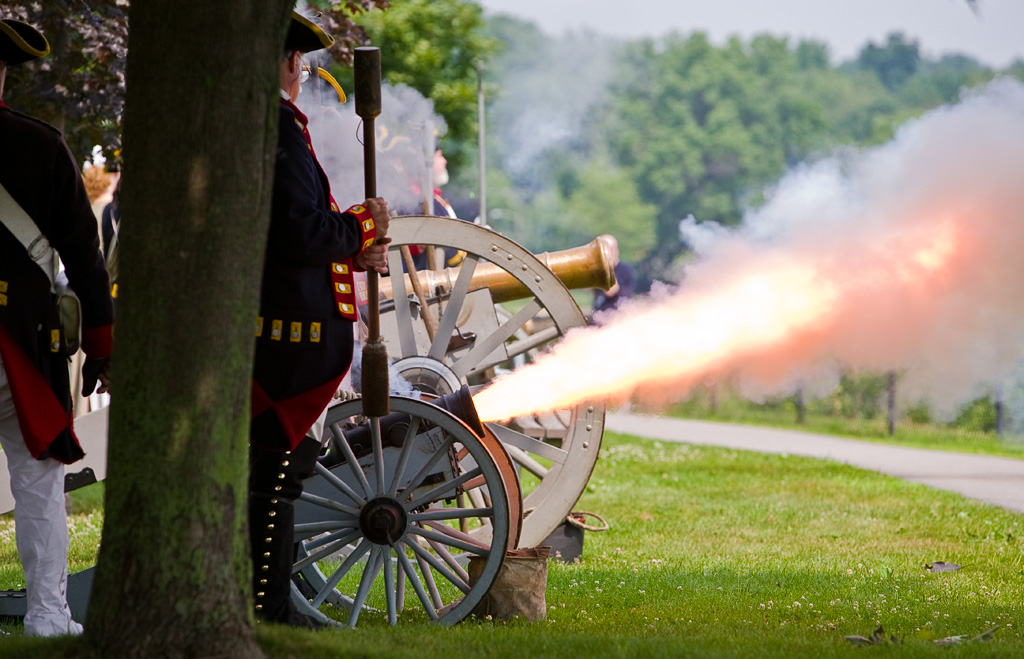 We Won the War
Photo by sskennel
Northwest Territory
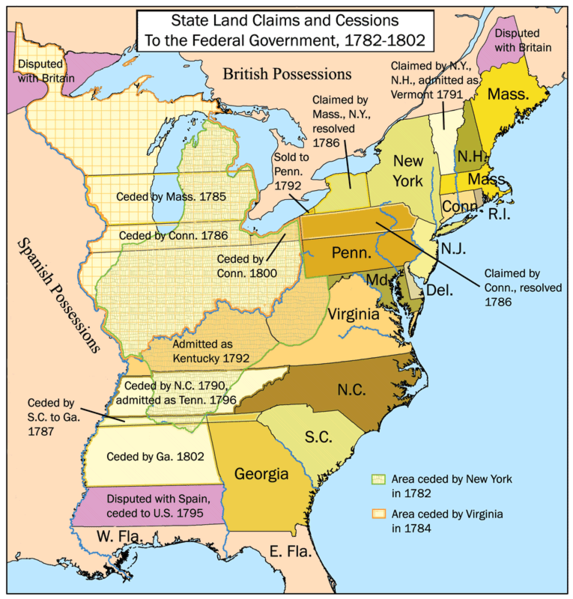 What we call “Midwest” today used to be the “Northwest Territory” of the United States.
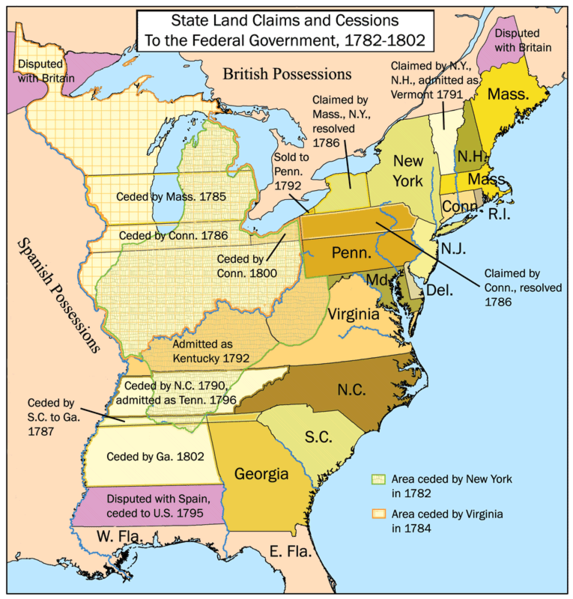 Map Credit:  Kmusser
1787
Northwest Ordinance
States cede “Northwestern” land claims
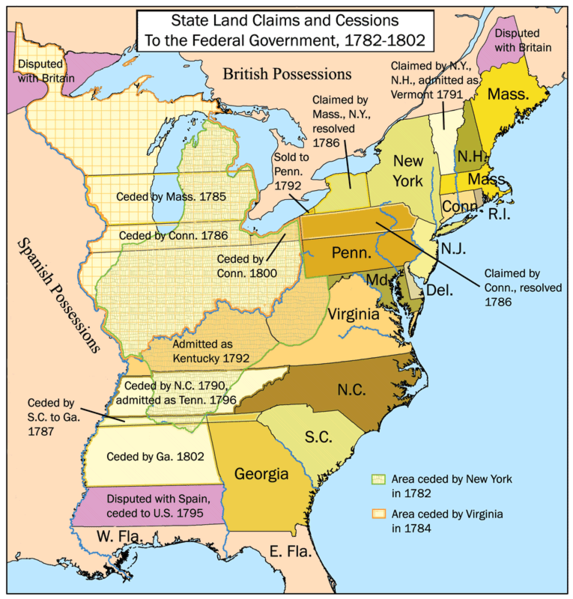 Goal:
Create New States
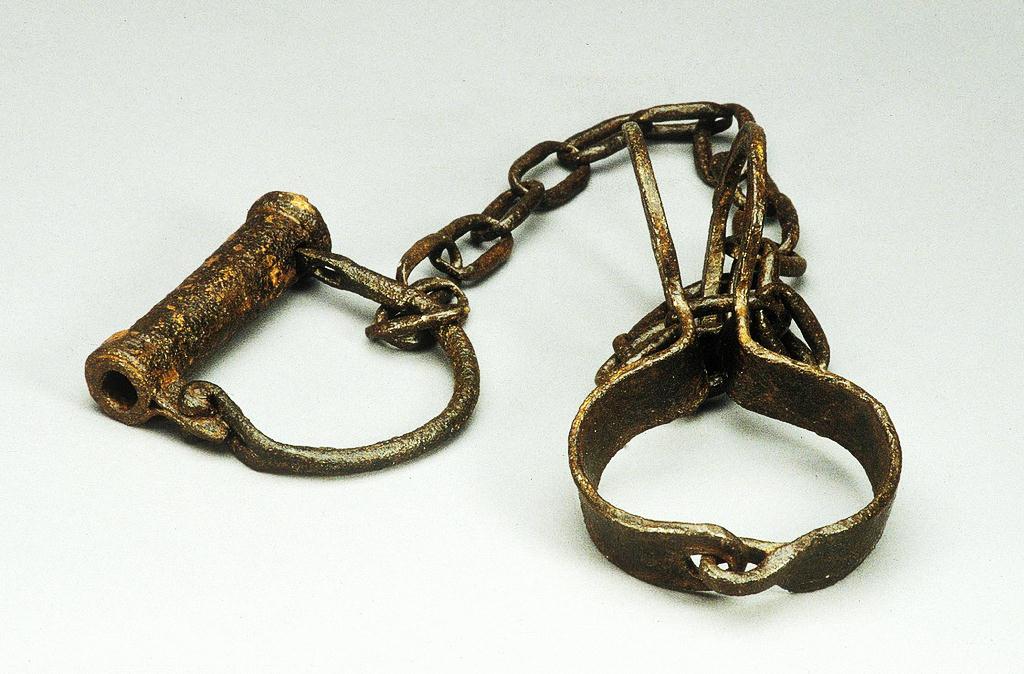 1787
Northwest Ordinance
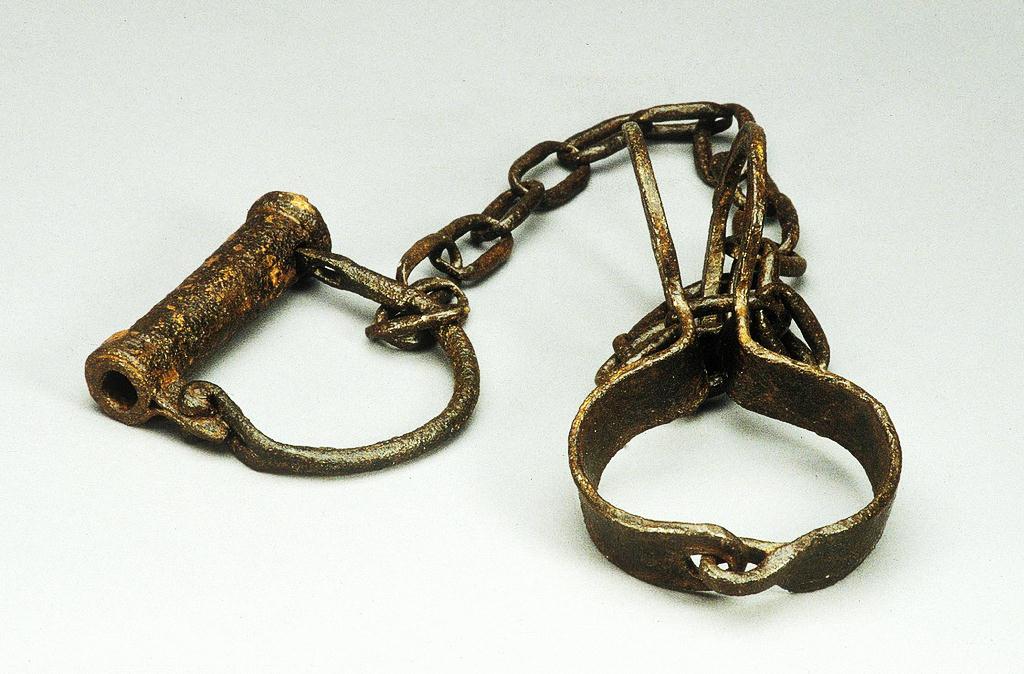 SLAVERY OUTLAWED
in Northwest Territories
Some rights reserved by National Museum of American History
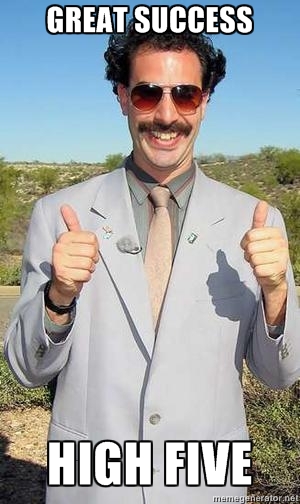 SUCCESS
The Northwest Ordinance is widely regarded as the most successful piece of legislation passed by the Confederation Congress.
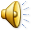 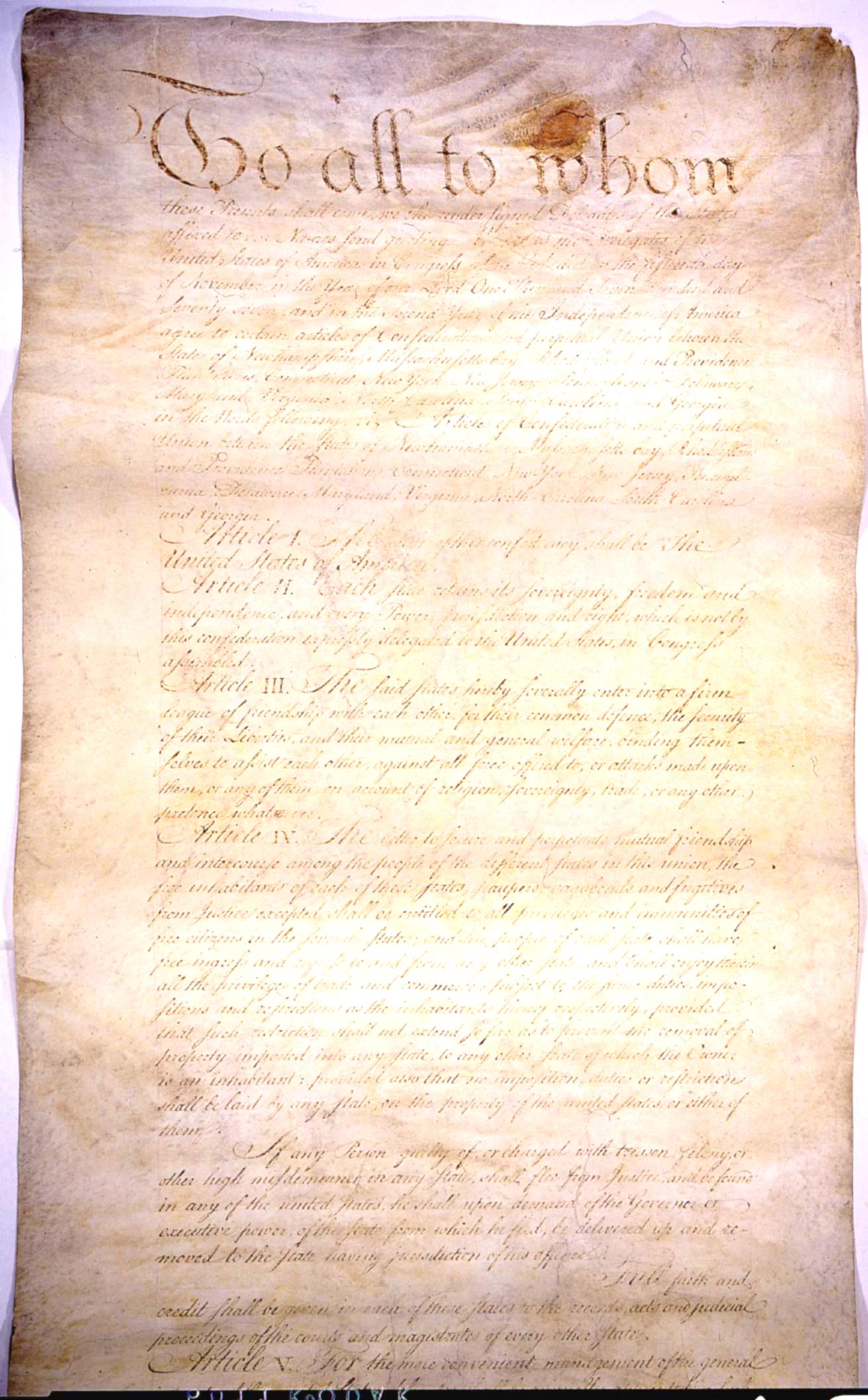 PROBLEMS
with the Articles
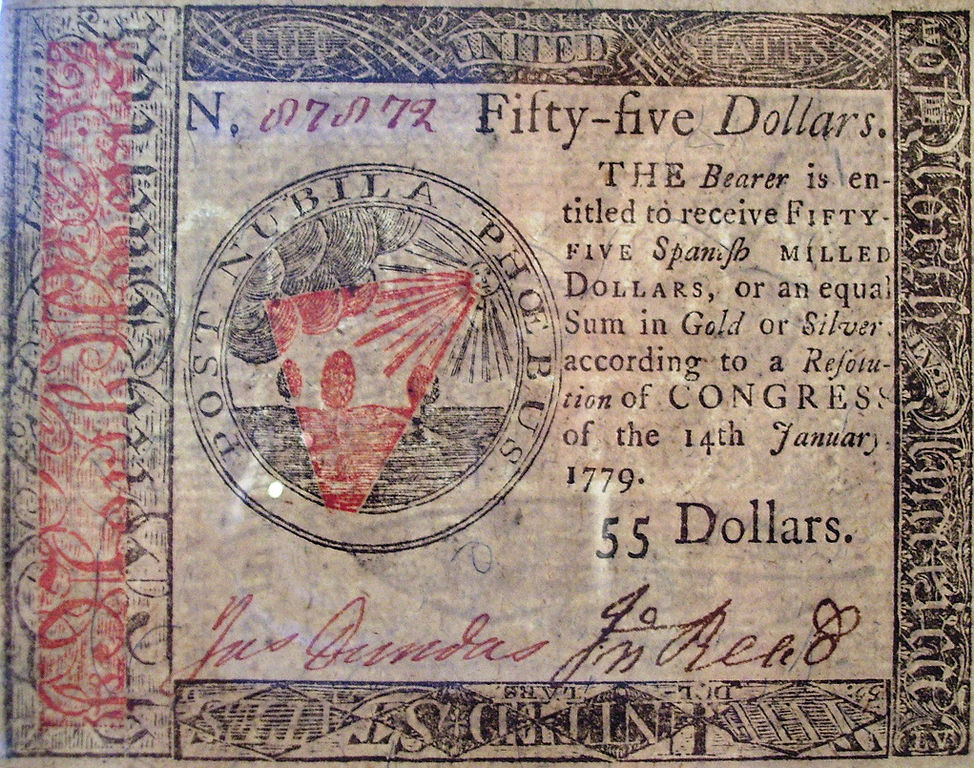 Bad Economy
Image by Beyond My Ken
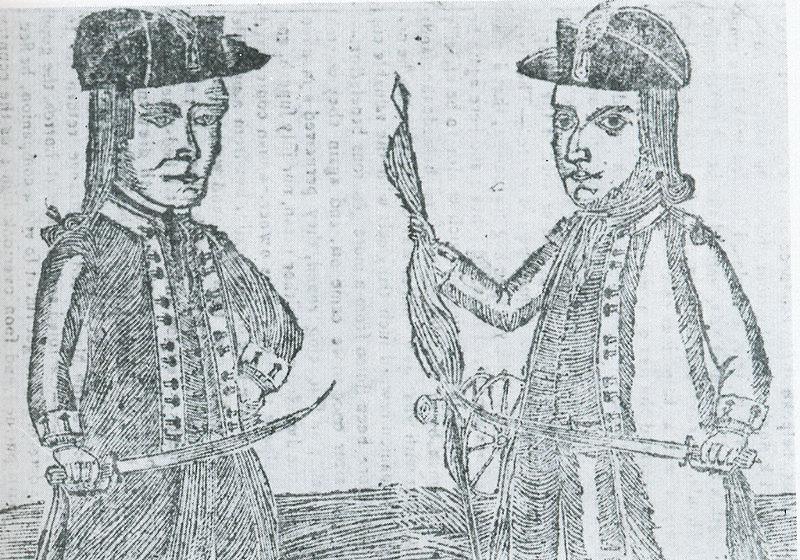 Shays’ Rebellion
Aug., 1786 – Feb., 1787
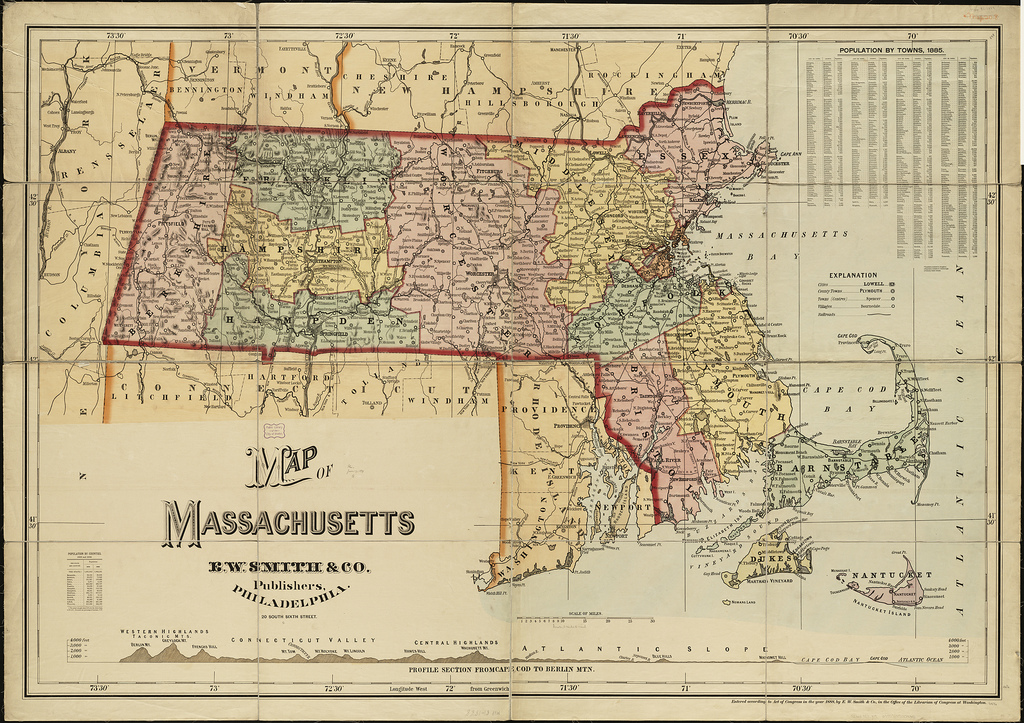 Photo Credit: Norman B. Leventhal Map Center at the BPL
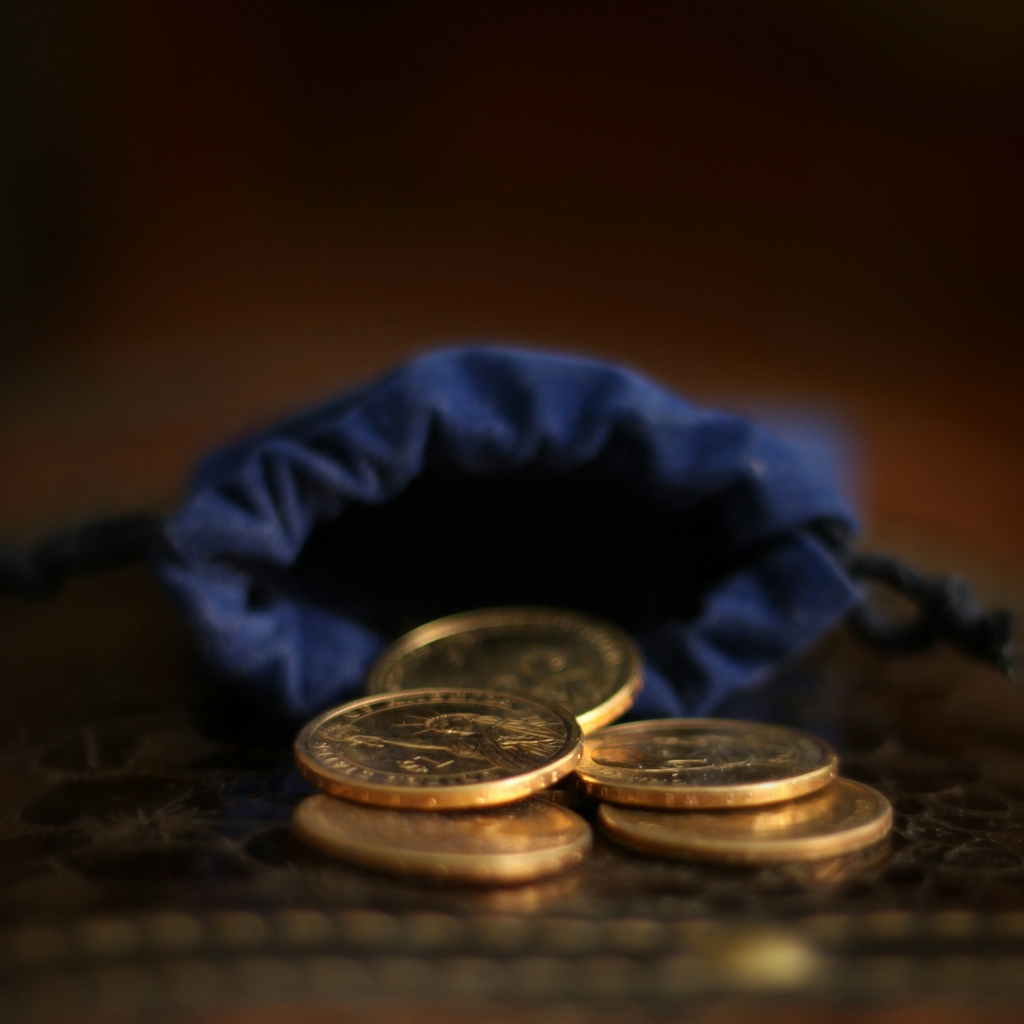 Shortage
Some rights reserved by matthileo
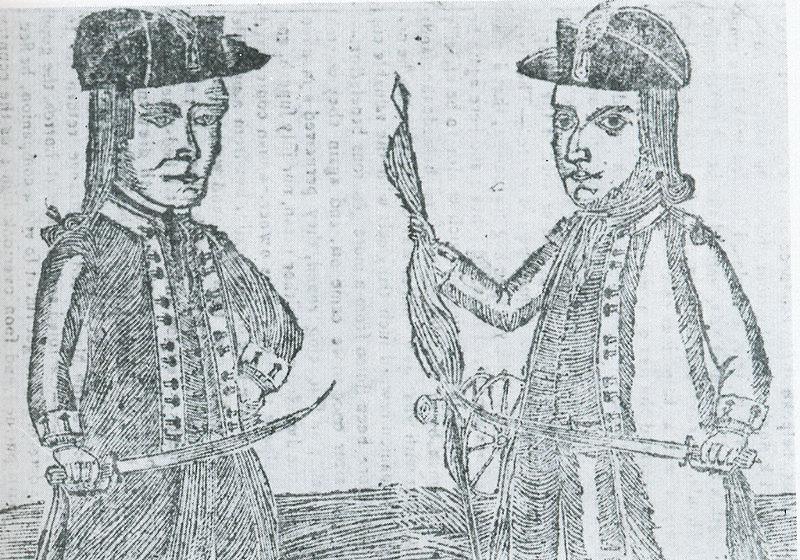 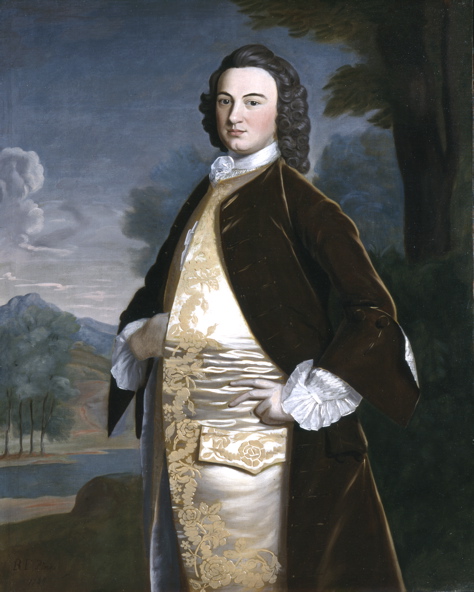 Debtors vs. Creditors
Boston Merchants
Western Mass. Farmers
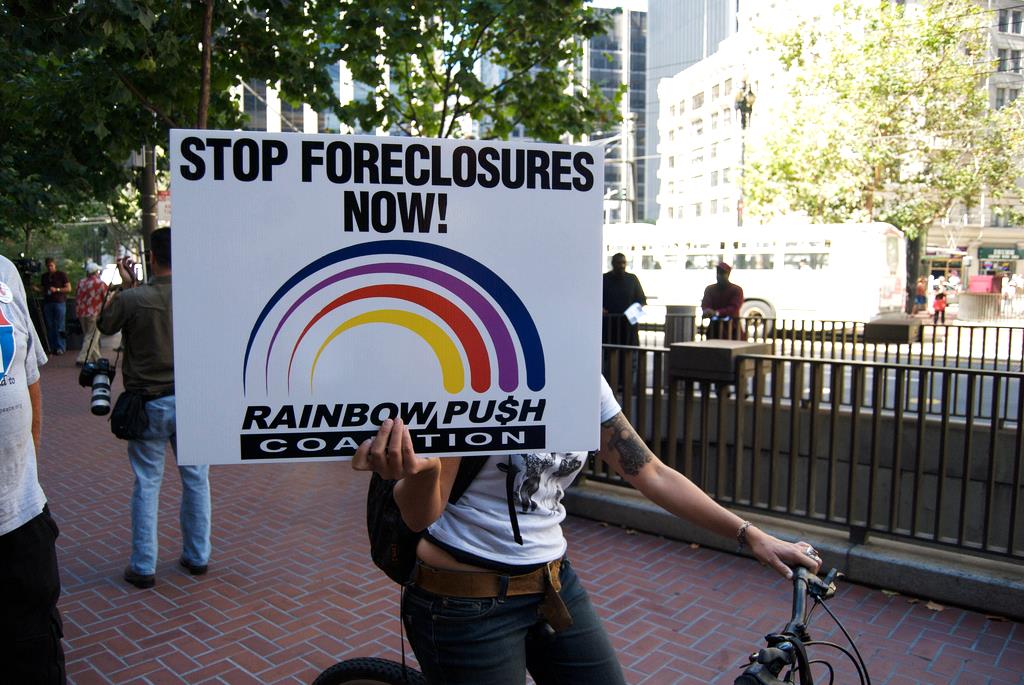 Some rights reserved by Steve Rhodes
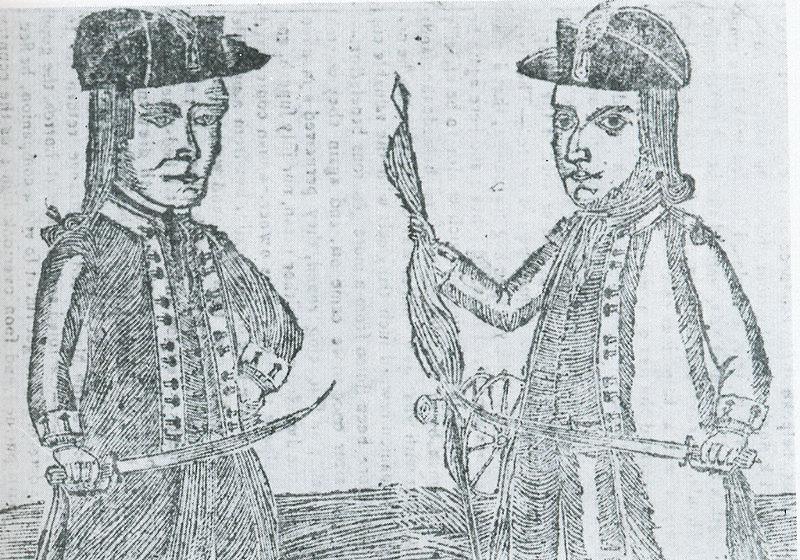 Debtors Want
Debt Relief

Paper Money

Foreclosures
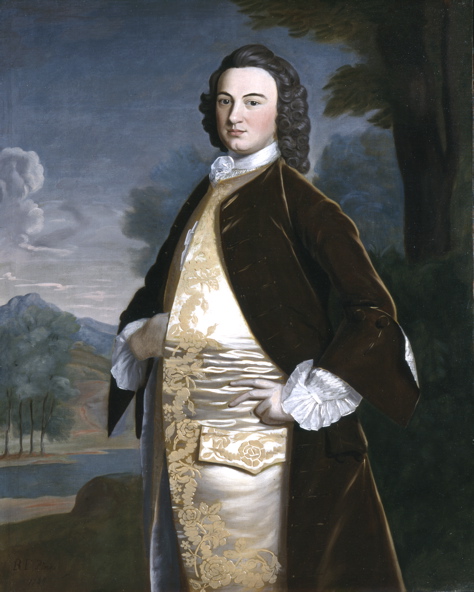 Creditors Want
Their Money

Payable in Hard Currency
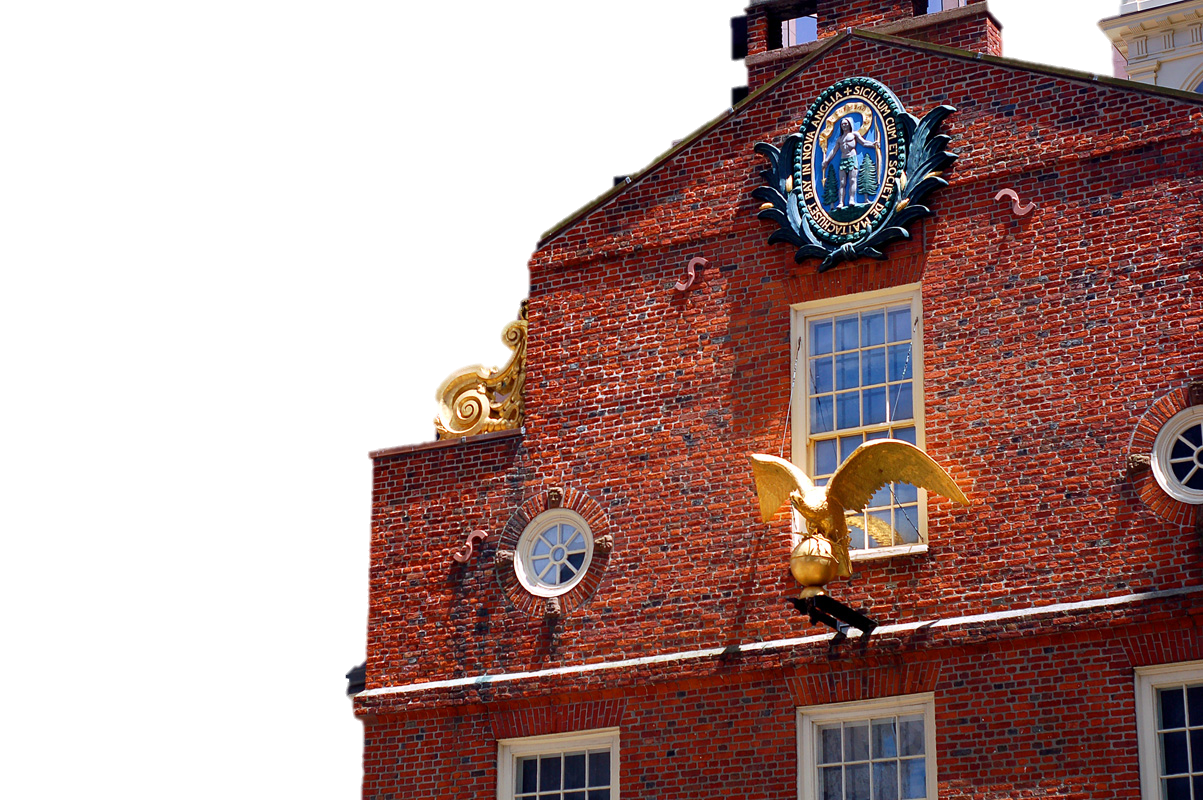 Legislature dominated by Creditors
Photo Credit:
Corey Templeton
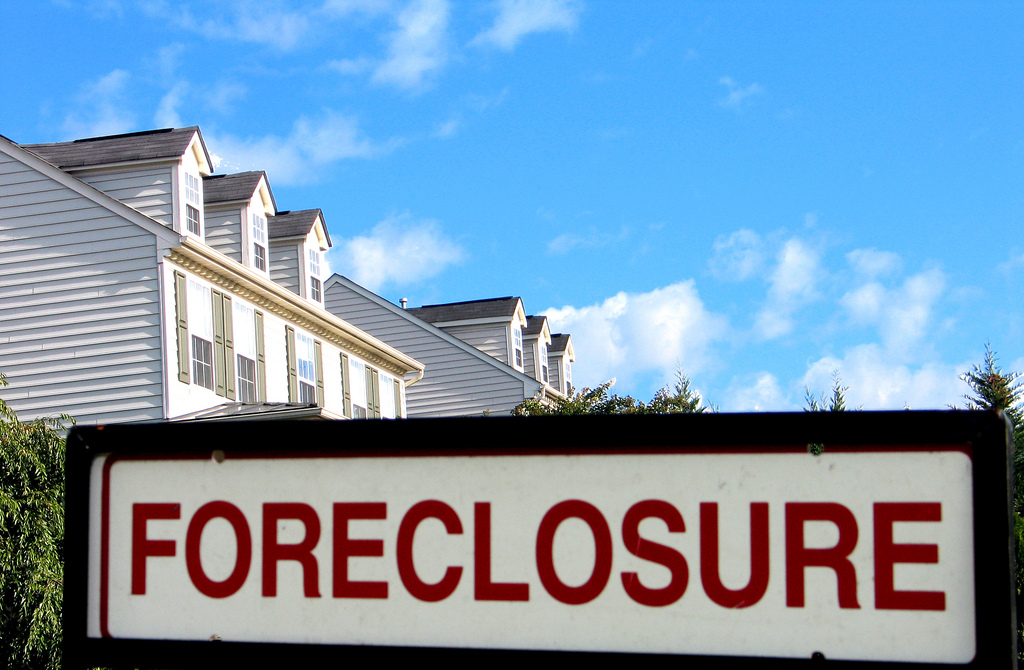 Creditors Crack Down
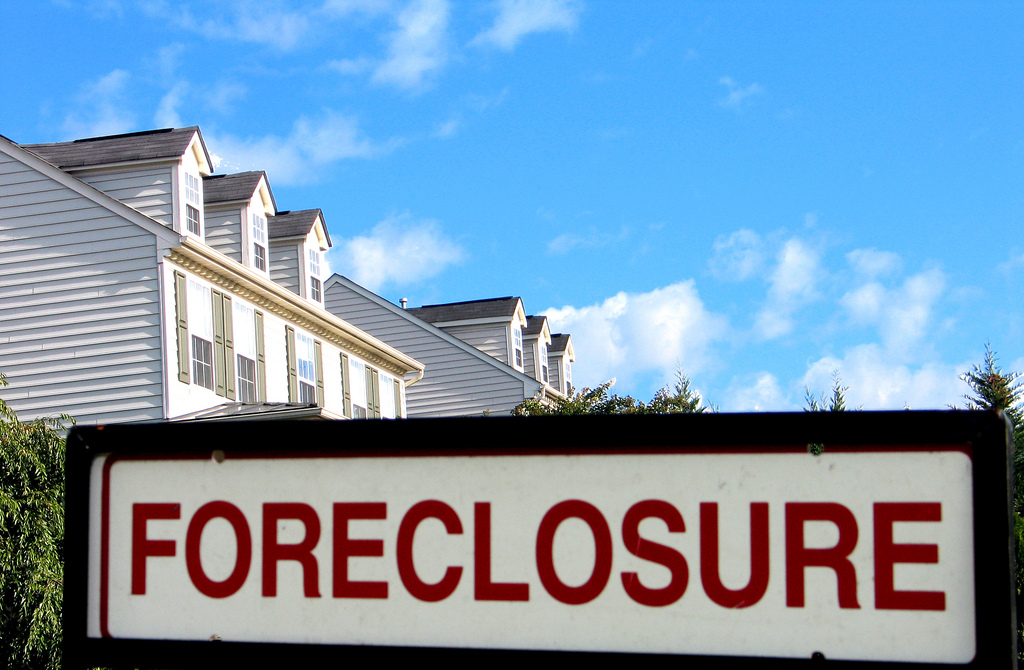 Some rights reserved by taberandrew
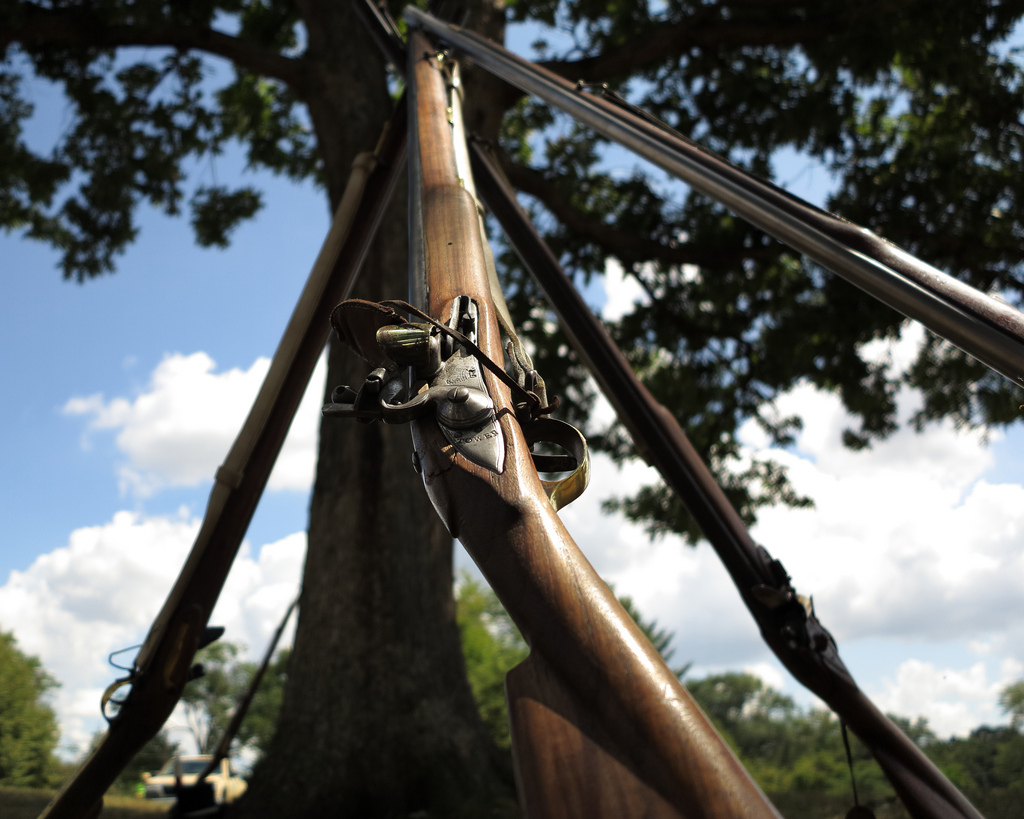 Rebellion
Some rights reserved by Mr. T in DC
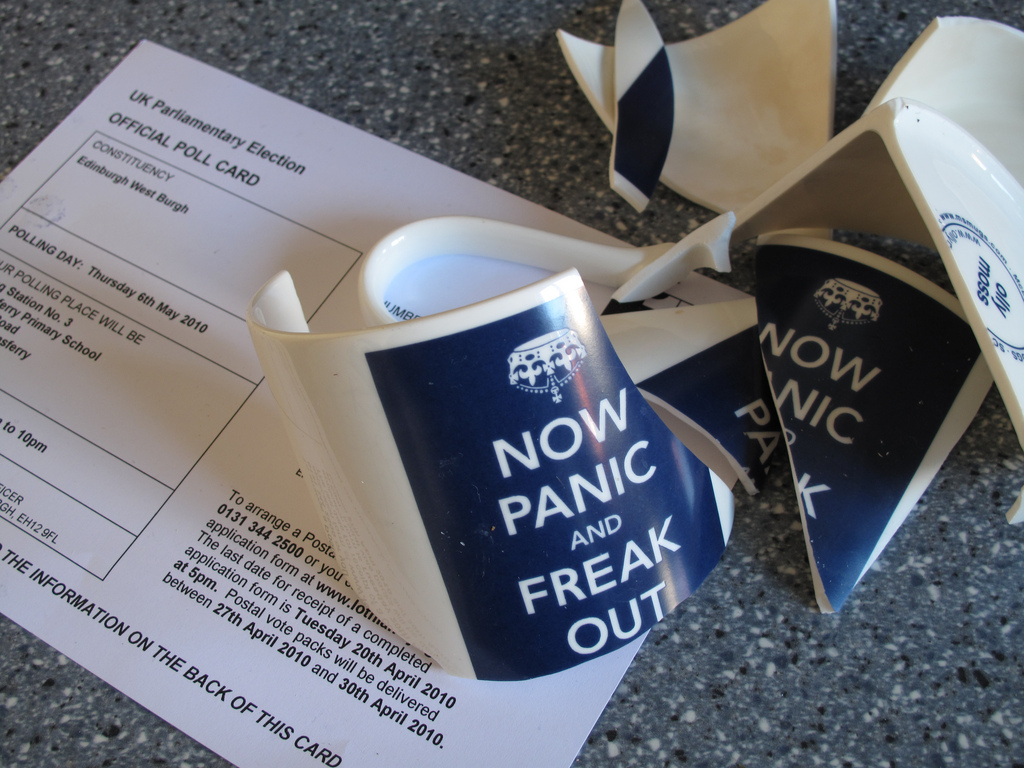 Some rights reserved by hockadilly
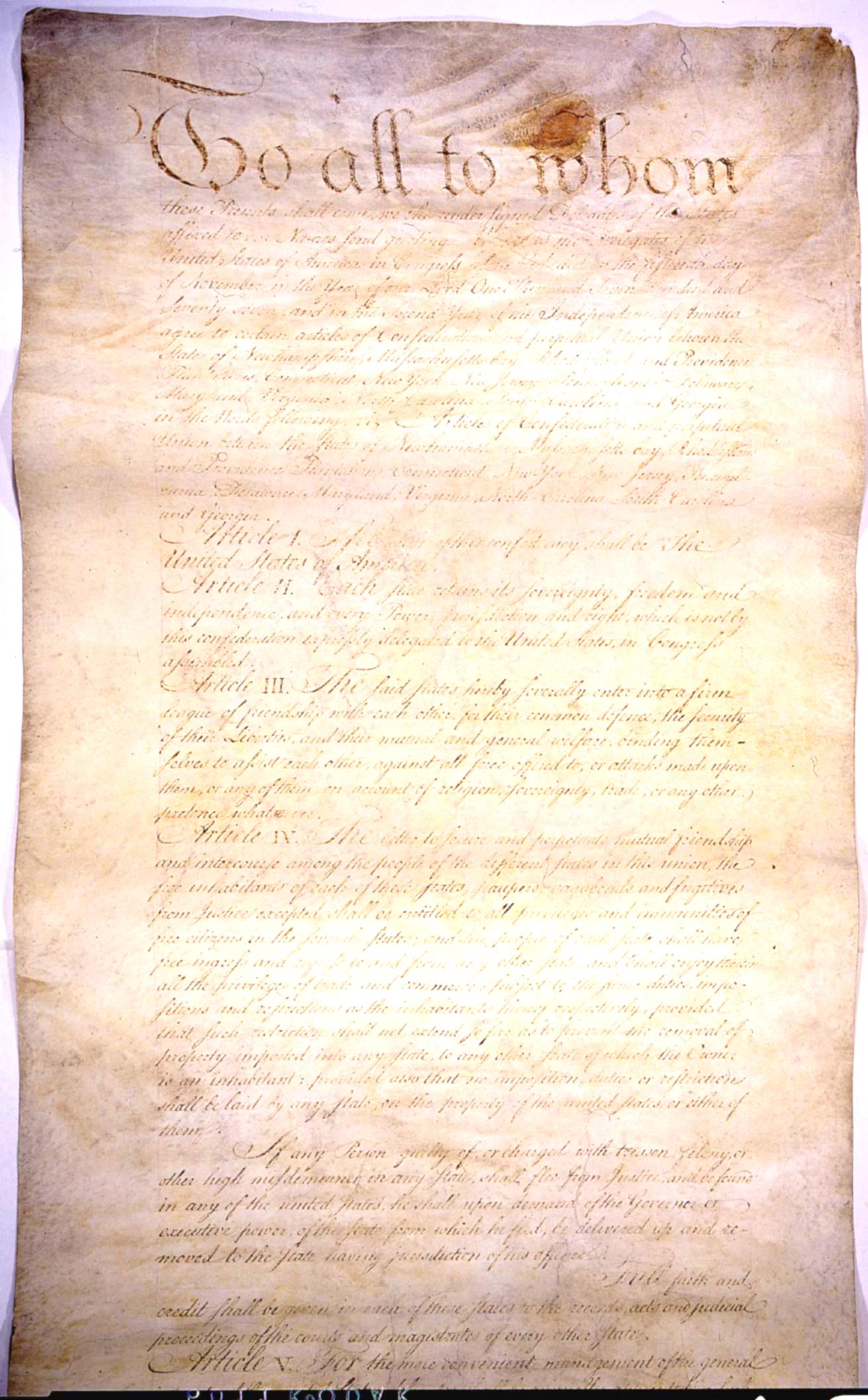 ELITE CONSENSUS
WE NEED MORE GOVERNMENT
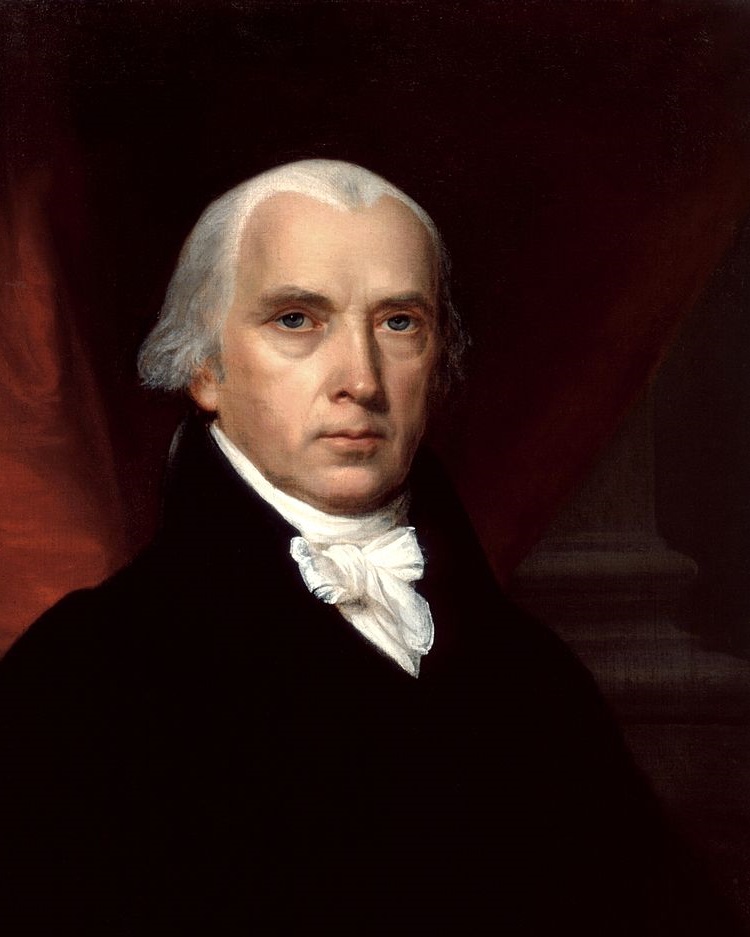 “Our situation is becoming every day more and more critical. No money comes into the Federal Treasury; no respect is paid to the Federal authority… the existing confederacy is tottering to its foundation…”
-- 	James Madison to Edmund Pendleton, February 25, 1787, Madison Papers.
Madison
http://www.shaysrebellion.stcc.edu/shaysapp/person.do?shortName=james_madison
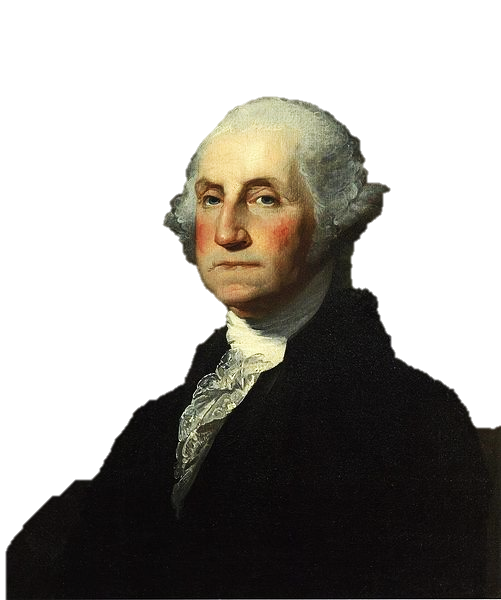 “The moment is, indeed, important! – If government shrinks, or is unable to enforce its laws; fresh maneuvers will be displayed by the insurgents – anarchy & confusion must prevail – and every thing will be turned topsy turvey.” 

	George Washington to Henry Knox, February 3, 1787
Washington
http://www.gilderlehrman.org/history-by-era/creating-new-government/resources/george-washington
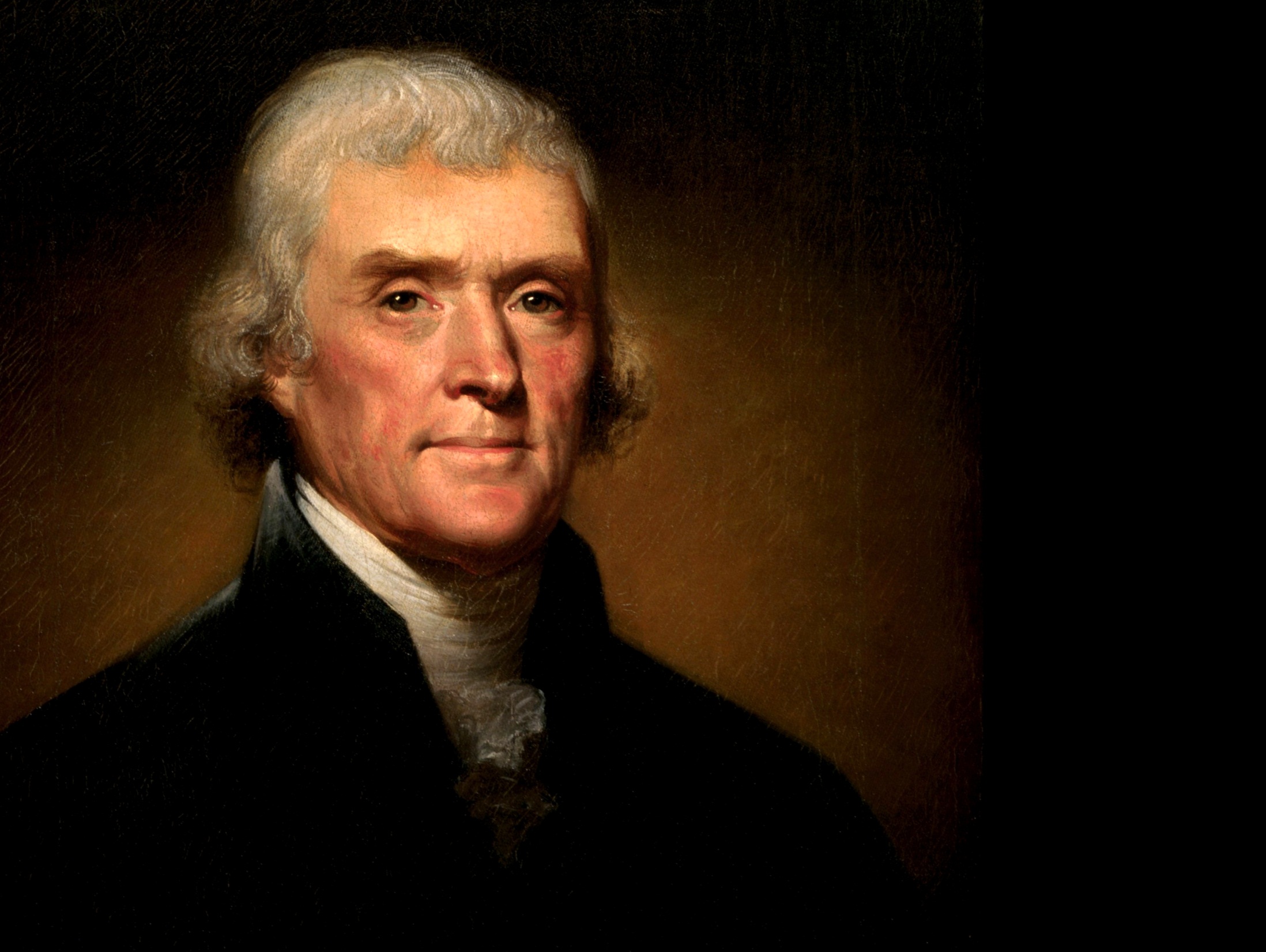 The Voice of Reason
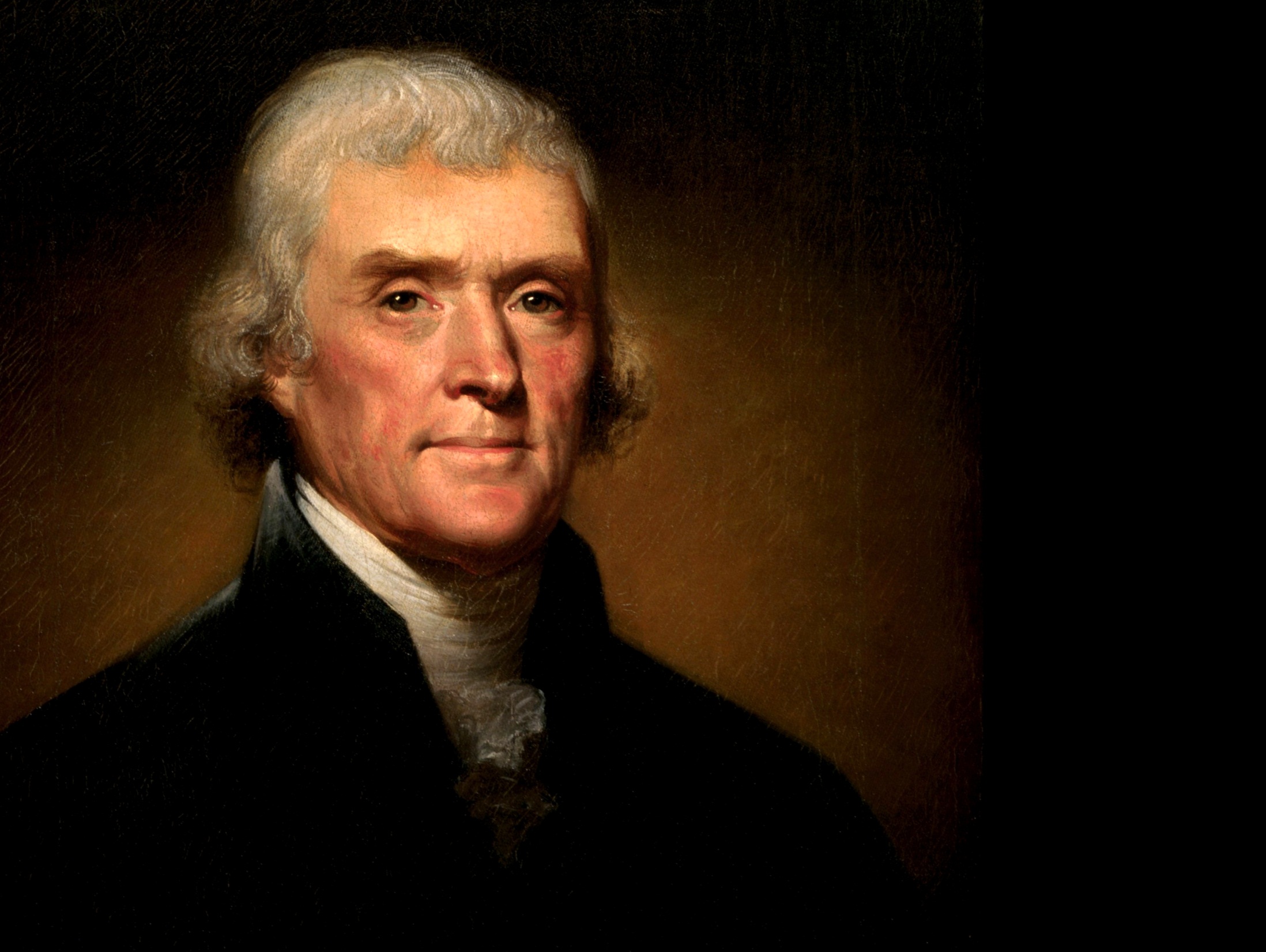 “God forbid we should ever be twenty years without such a rebellion... We have had thirteen States independent for eleven years. There has been one rebellion. That comes to one rebellion in a century and a half, for each State. What country before ever existed a century and a half without a rebellion?"  
		    
	  -- Jefferson to William S. Smith, 1787
http://www.earlyamerica.com/review/summer/letter.html
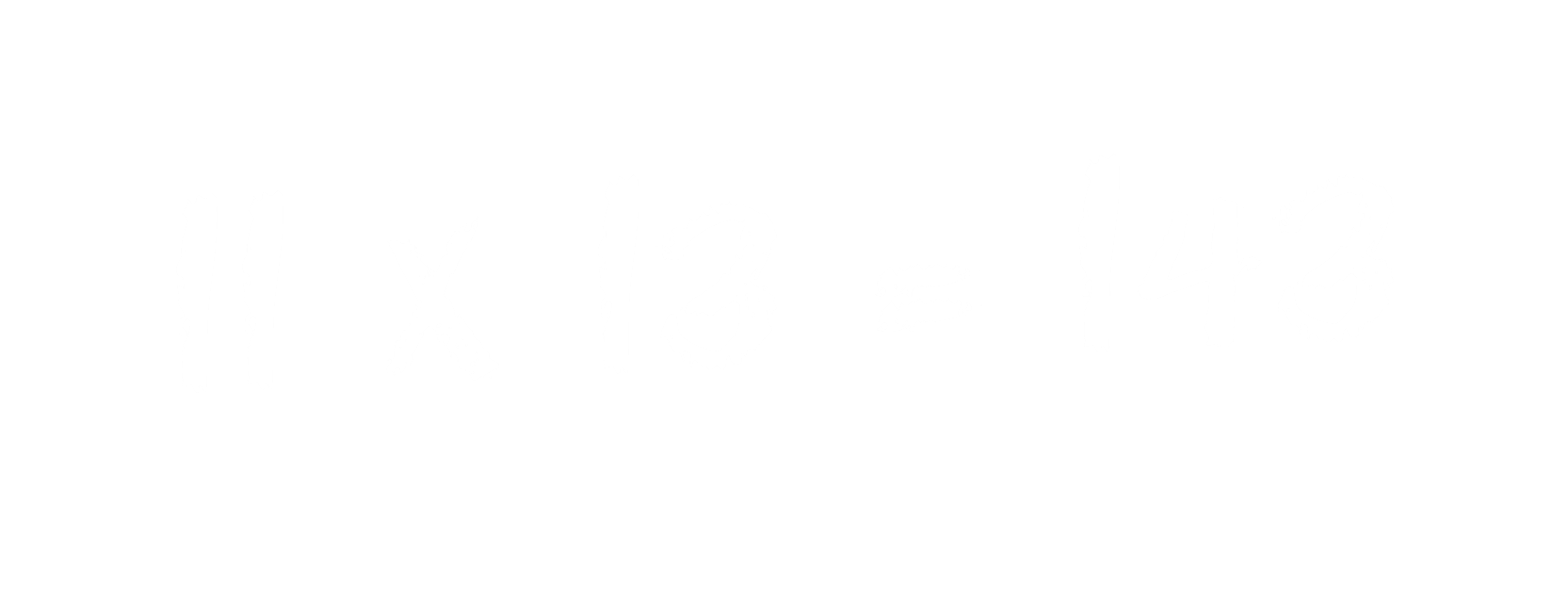 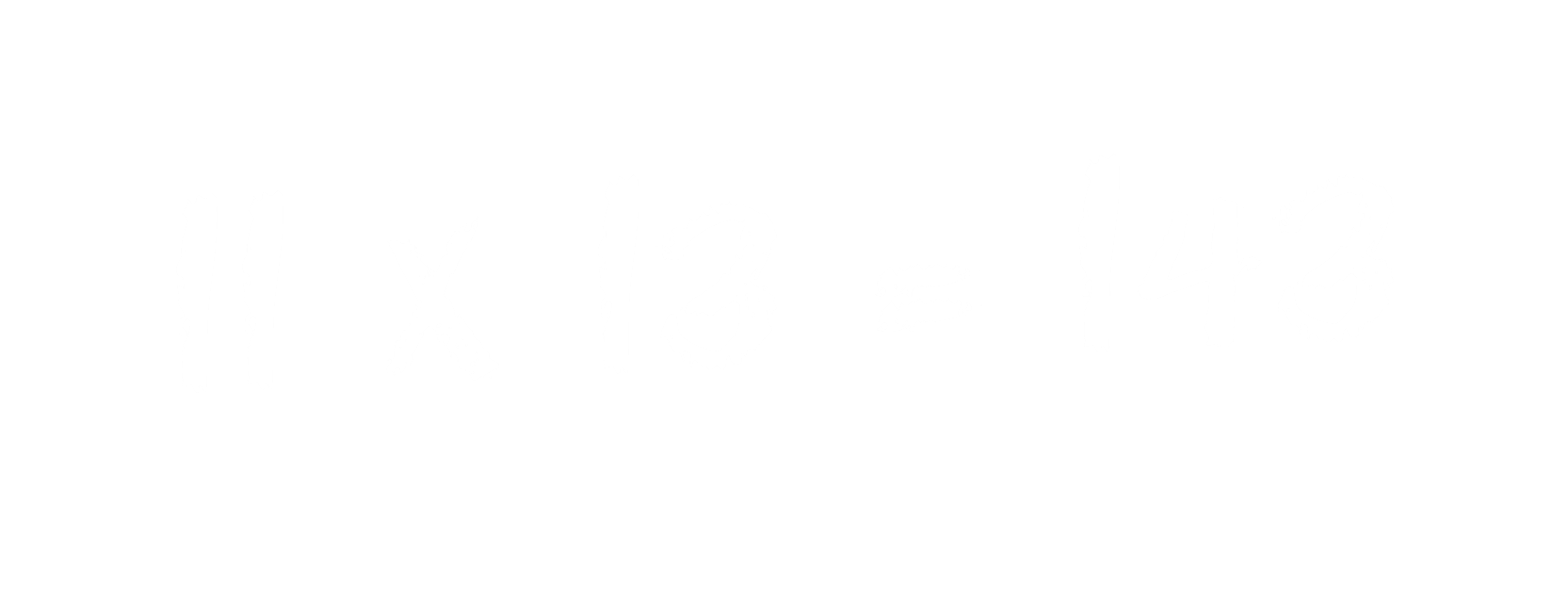 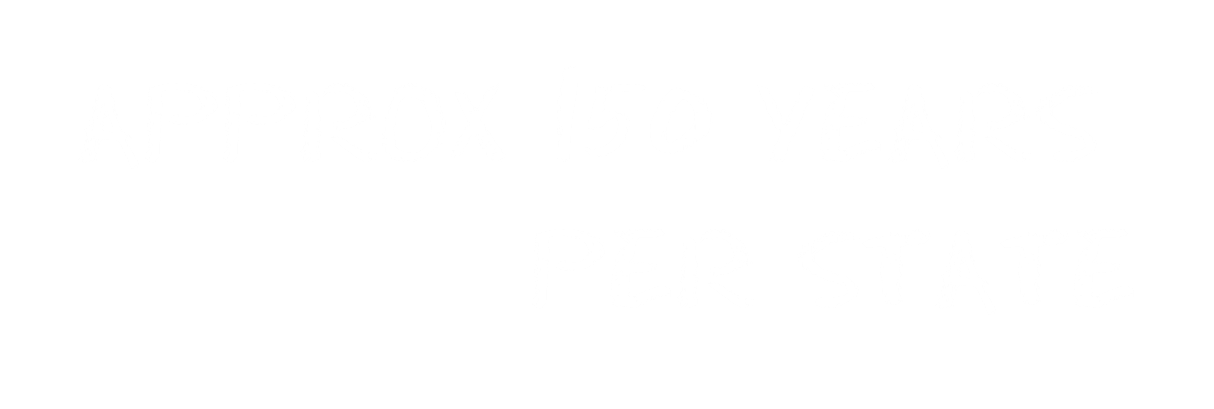 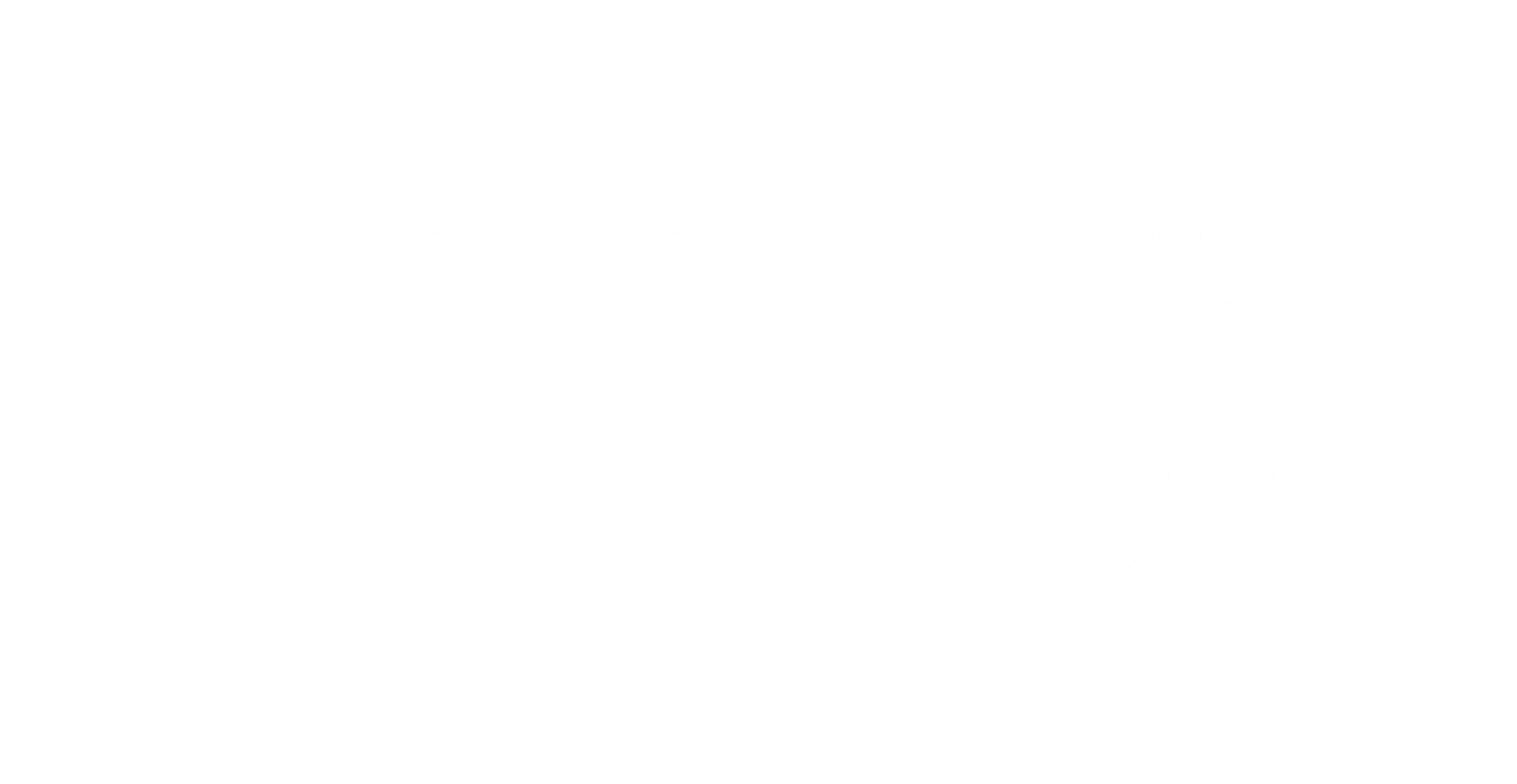 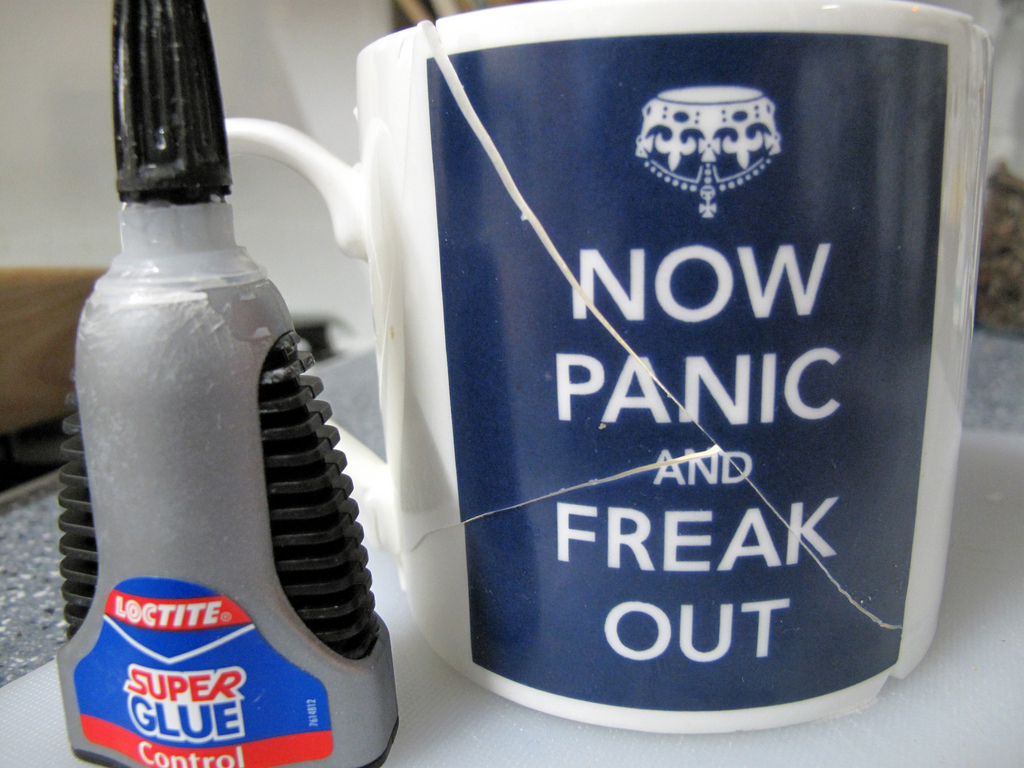 Some rights reserved by hockadilly
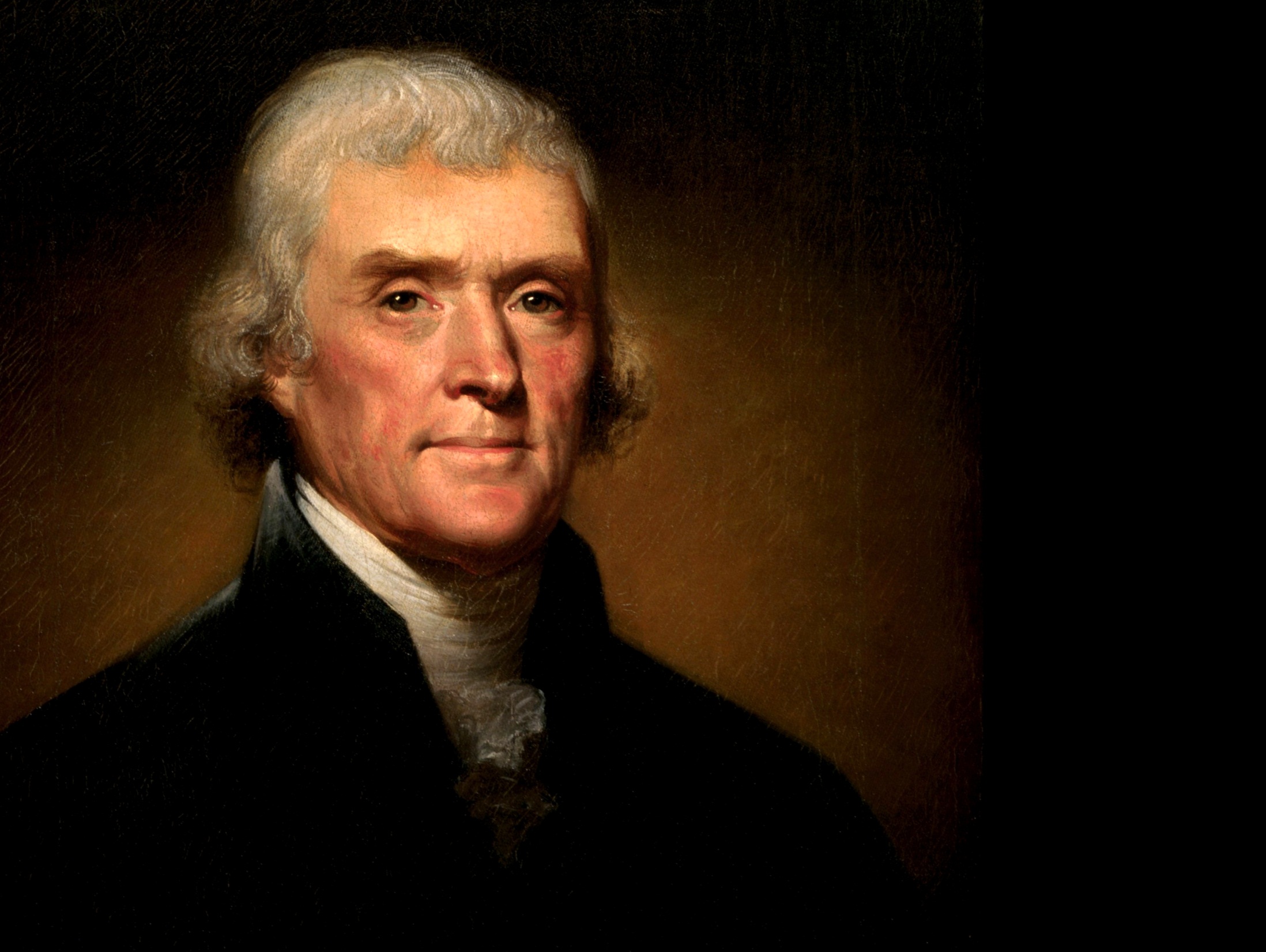 “Malo periculosam libertatem quam quietam servitutem.”

	             --	Jefferson to Madison,
			January 30, 1787
http://www.earlyamerica.com/review/summer/letter.html
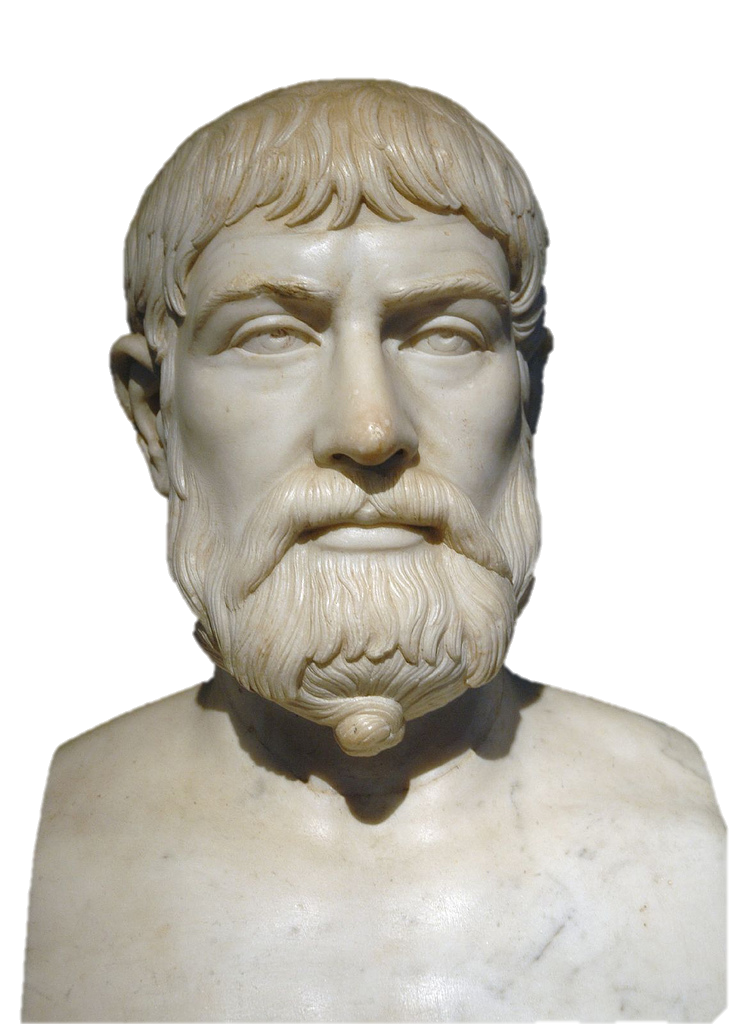 Say What?
Some rights reserved by Mr G's Travels
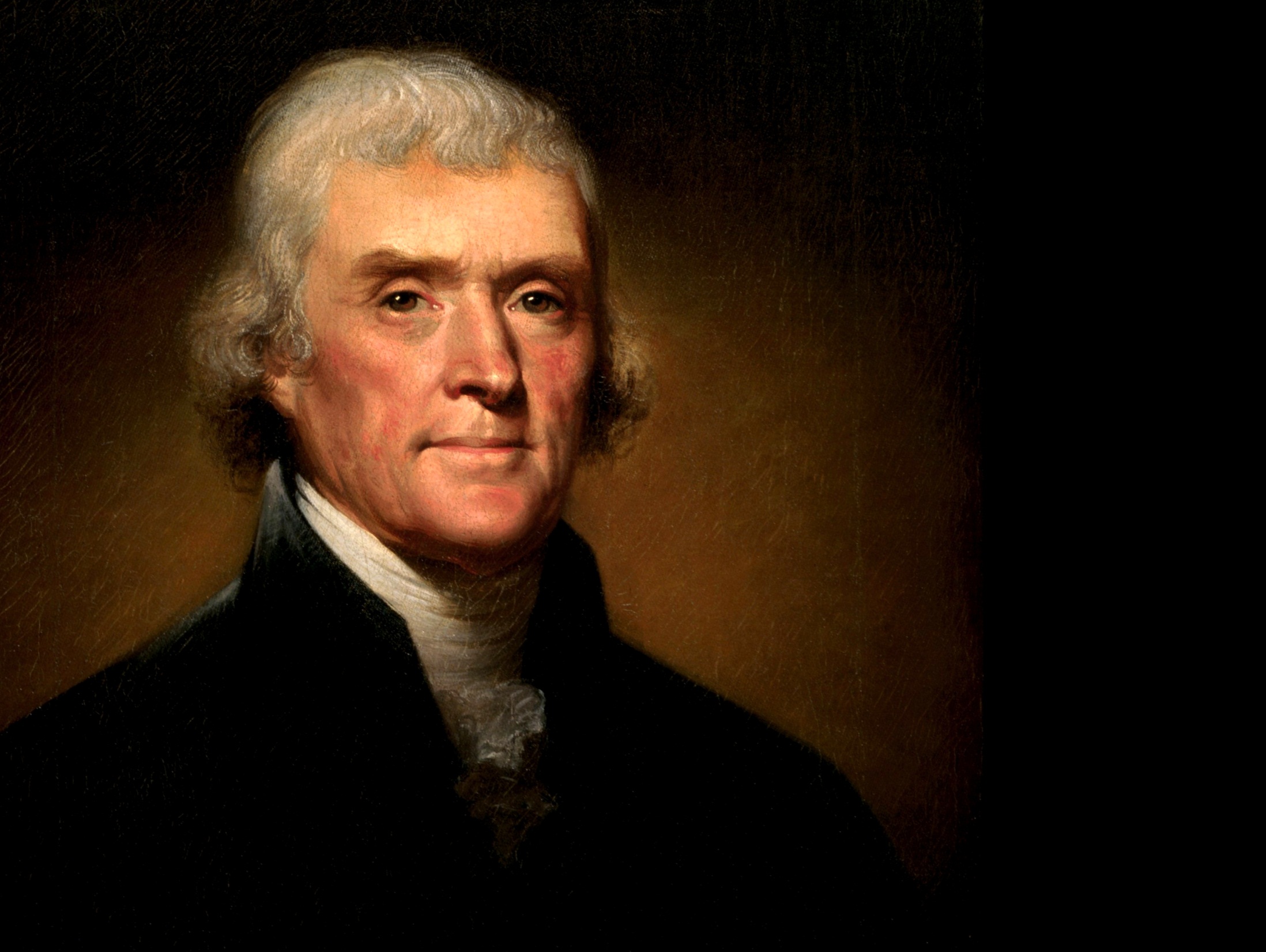 “I prefer the tumult of liberty to the quiet of servitude.”

	             --	Jefferson to Madison,
			January 30, 1787
http://www.earlyamerica.com/review/summer/letter.html
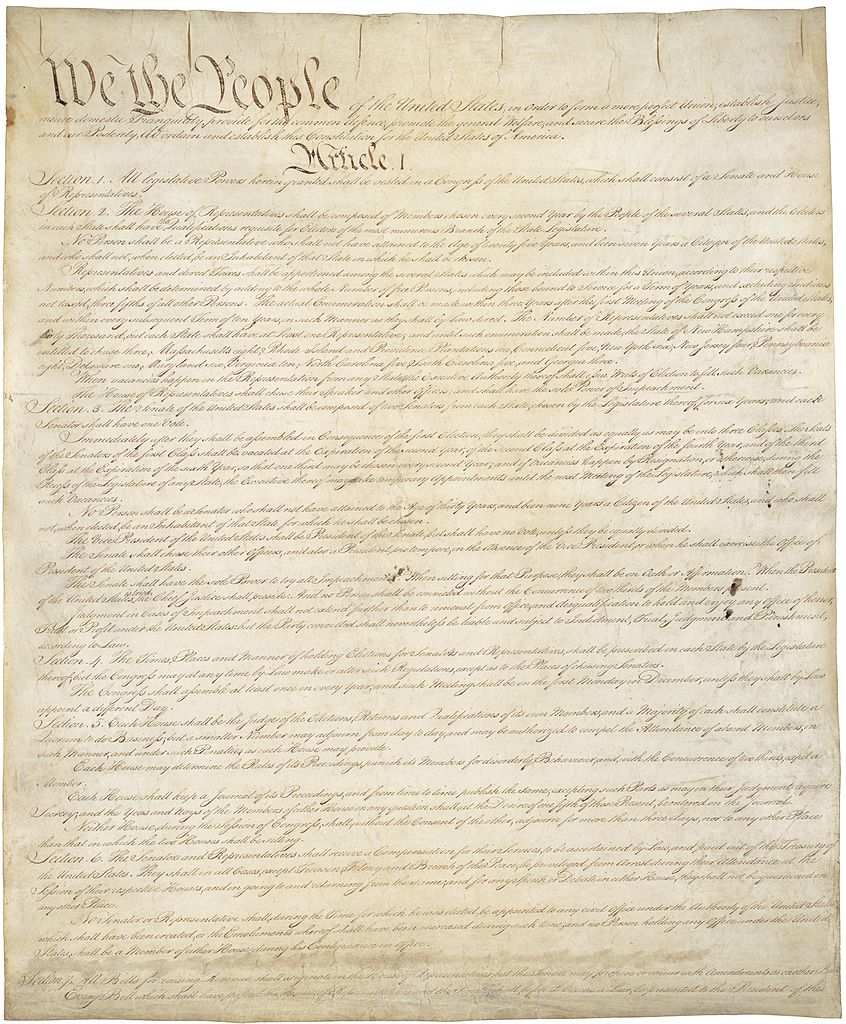 THE SOLUTION
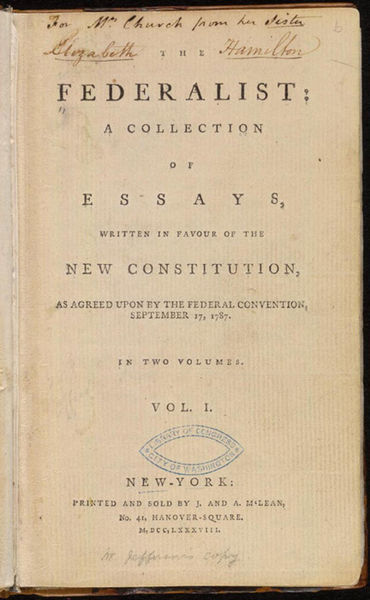 The Federalist
(aka, The Federalist Papers)
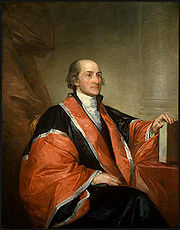 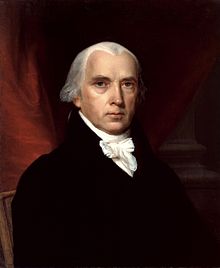 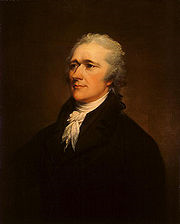 Madison
Hamilton
Jay
A New Constitution is Necessary
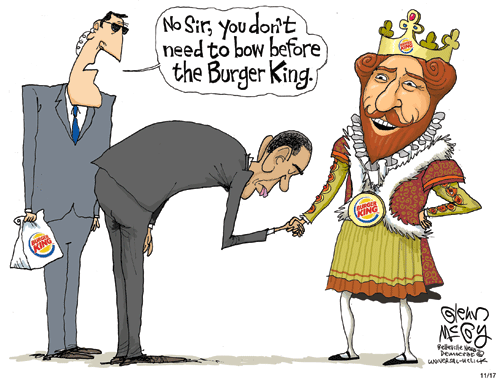 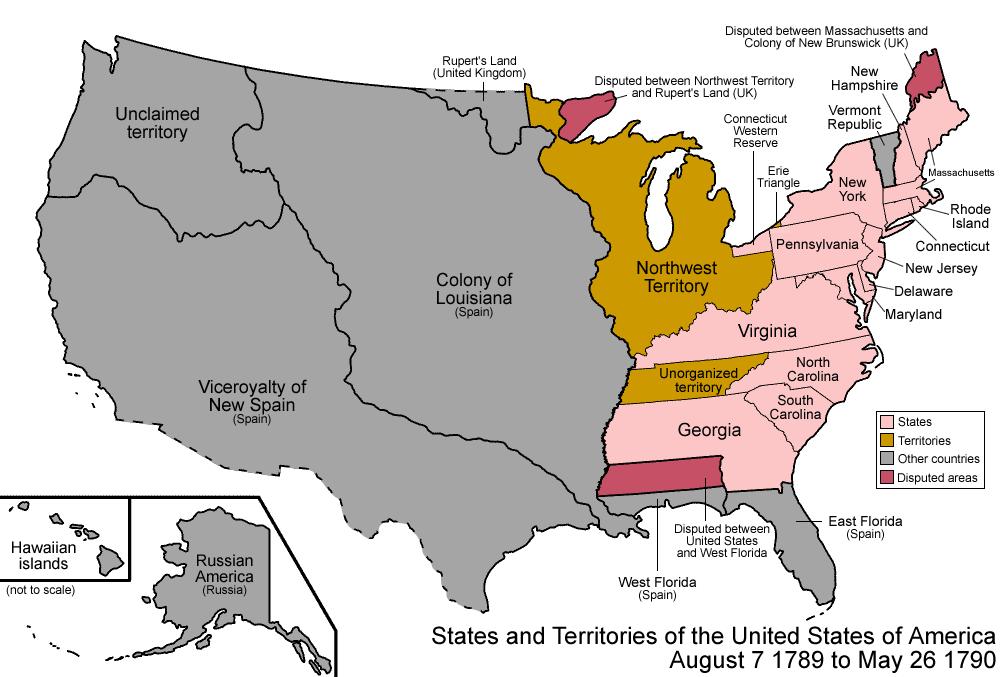 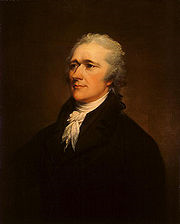 Hamilton
British Forts
The last stage of national humiliation…(Federalist 15)
Map Credit: Golbez
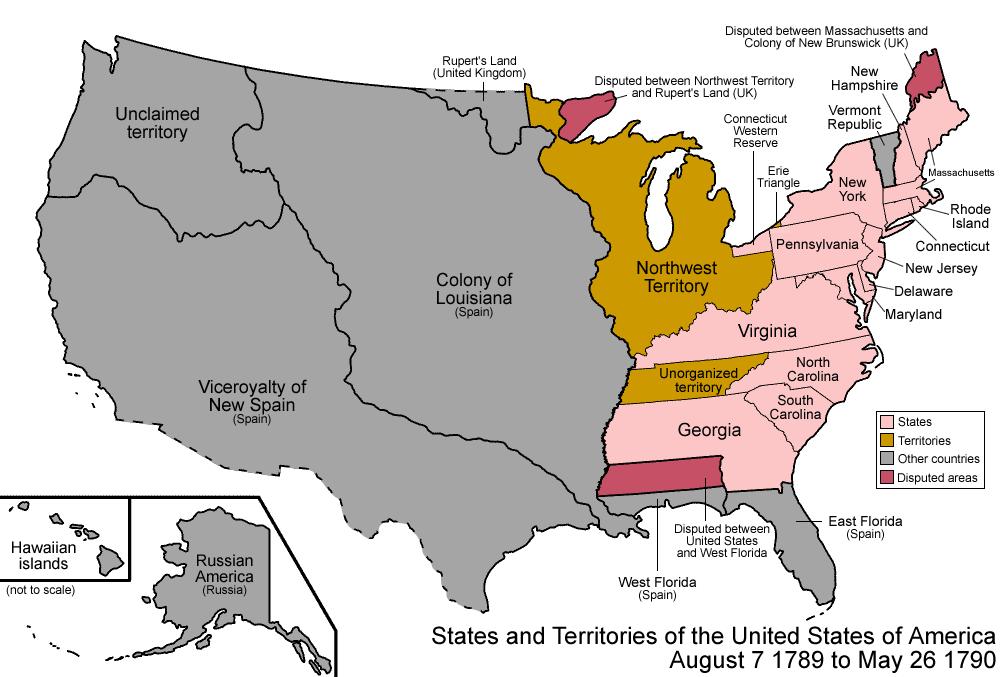 The last stage of national humiliation…(Federalist 15)
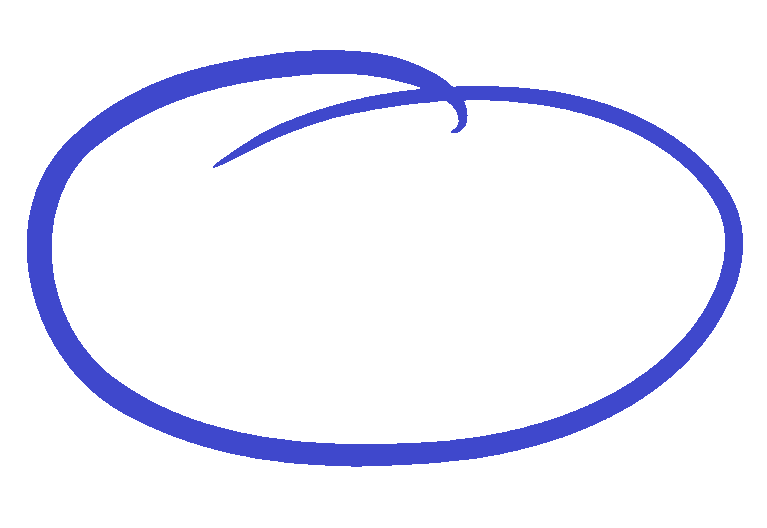 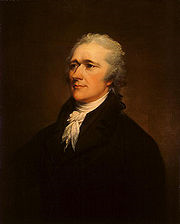 Hamilton
Map Credit: Golbez
A More Perfect UNION
Shared
Proportional (House)
Equal (Senate)
State & Federal
In Addition:
Taxation
Interstate Commerce
Currency
Crush Rebellions
Senate + House + President
2/3 Congress + 3/4 States
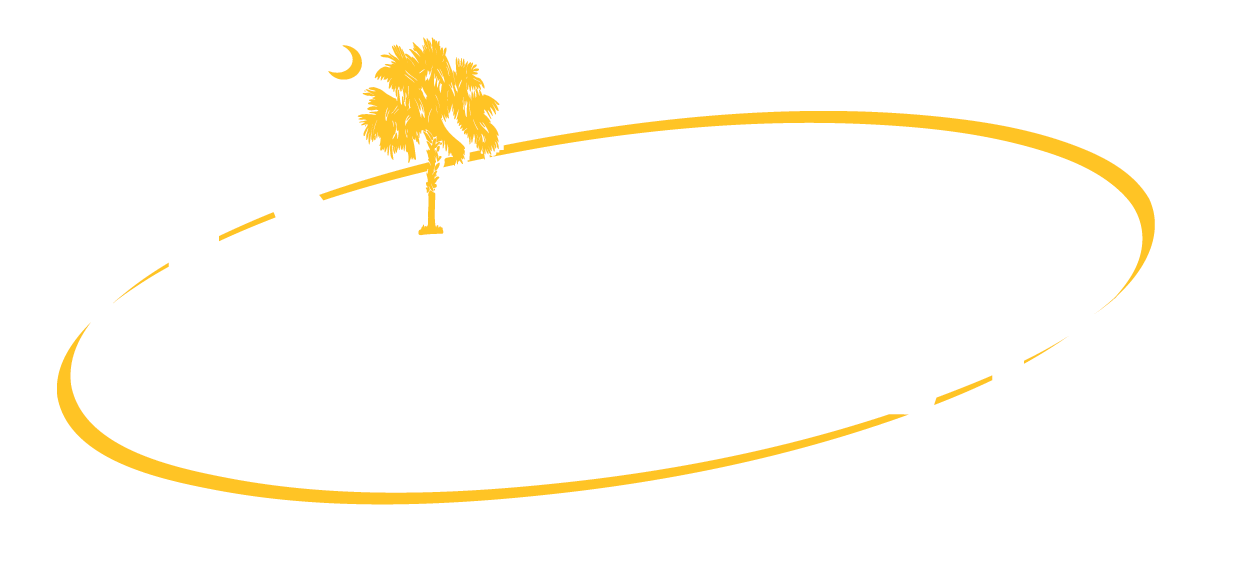 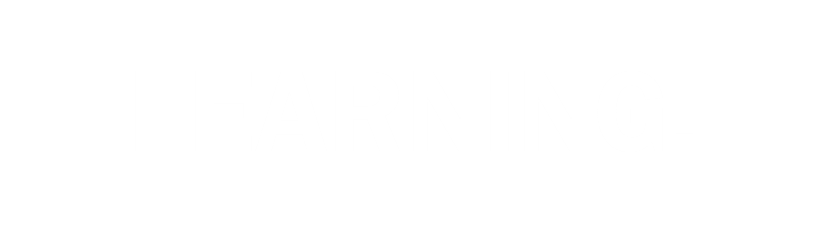 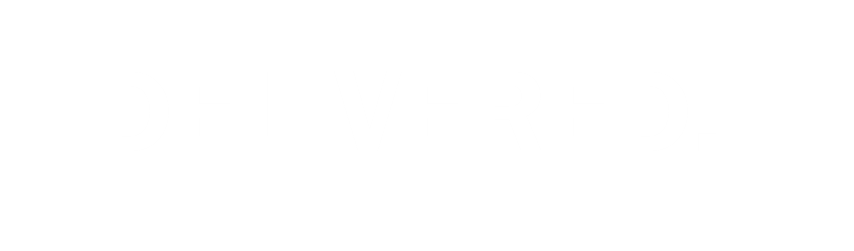 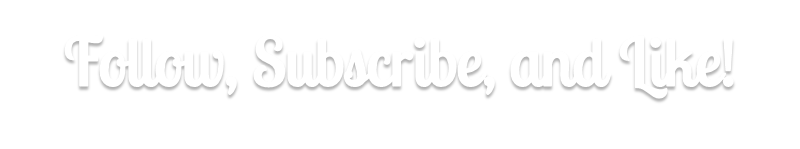 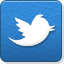 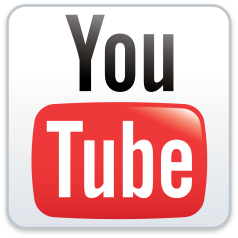 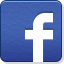